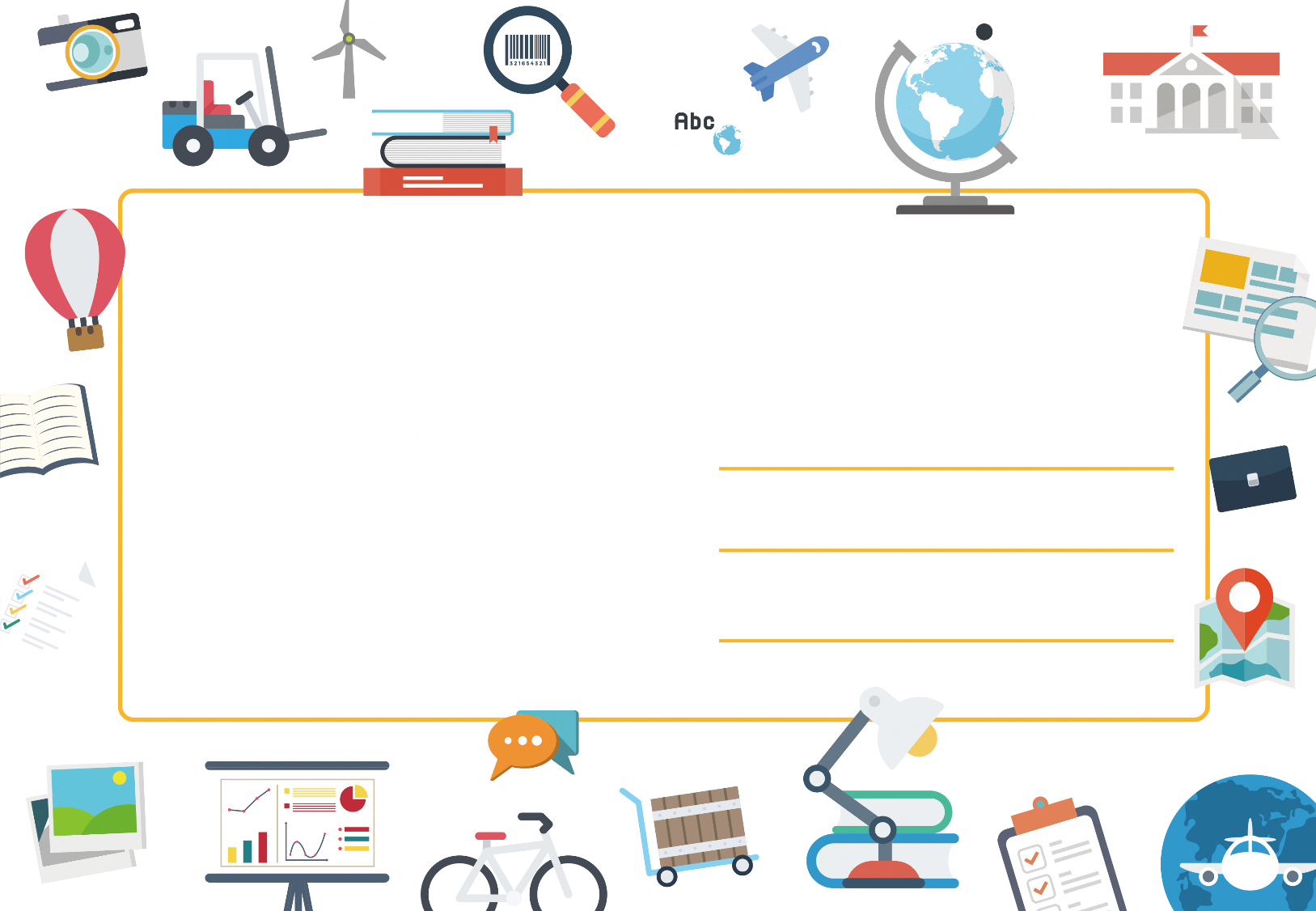 Edukasyon at Mga Karera sa Japan
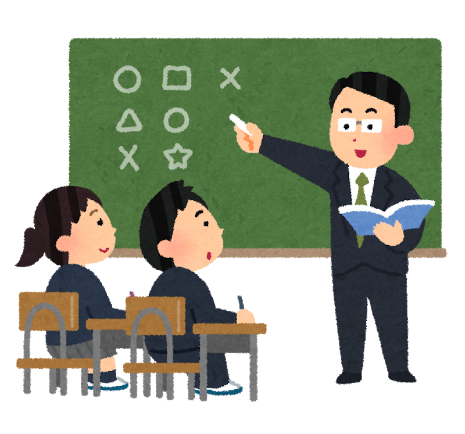 ～ Aichi Prefecture Version ～
Setyembre, 2024
Aichi International Association
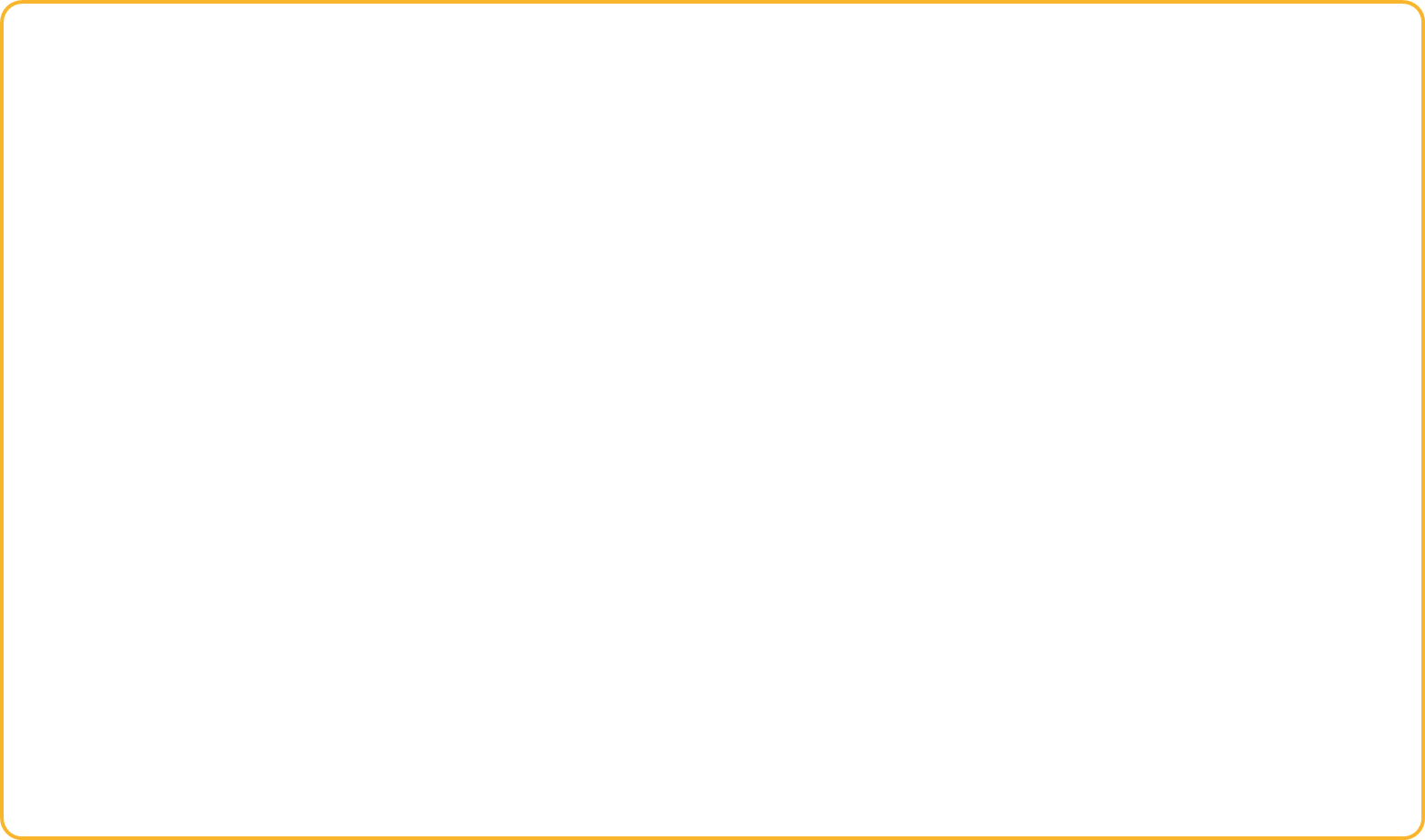 Mga Nilalaman
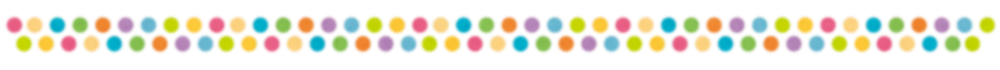 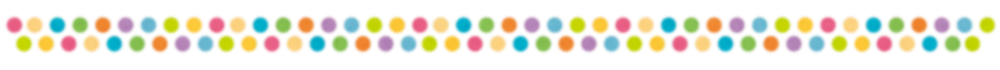 - 1 -
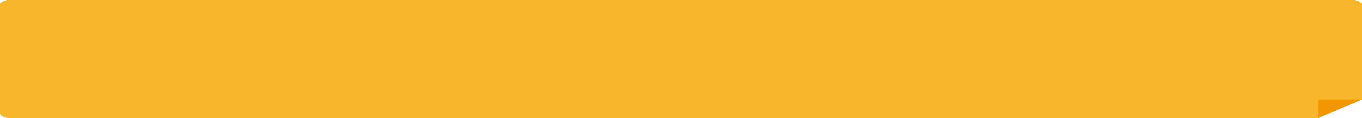 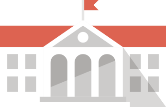 １．Tungkol sa karerang pang-edukasyon pagkatapos mag-graduate sa Junior High School
Mababang  Paaralan
3 taon
Mataas na Paaralan
3 taon
University
4 taon
(Medical Department at iba pa, anim 6 na taon ang ibang department)
Graduate School
2 hanggang
5 taon
Junior High School Department 3 taon
Senior High School Department 3 taon
Flexible High School
《Full-time》
Senior High School
3 taon
Junior 
High School
3 taon
Junior College
2 taon
P.8
P.12
《Part-time/Correspondence》
Senior High School
Mahigit tatlong 3 taon
P.9
Colleges of Technology
5 taon
P.27
Vocational School - Advanced Course
(Techinical Training School)
1-4 taon
Vocational School - Specialized Course
(Vocational School)
1-4 taon
Trabaho at iba pa.
Vocational School - General Course
Mahigit isang 1 taon
P.29
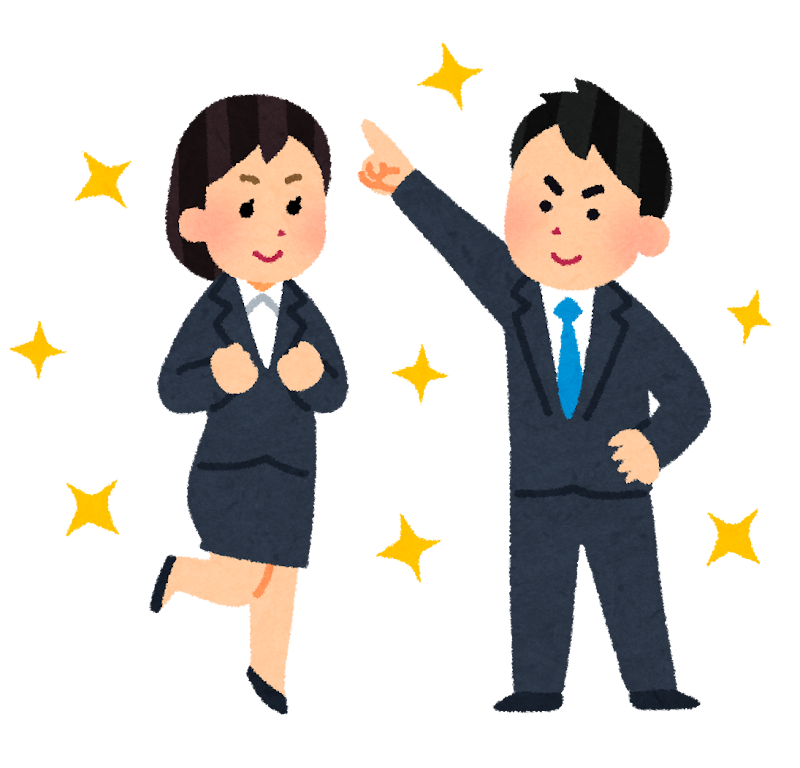 P.29
Mandatory na edukasyon
hanggang 15 taong gulang
- 2 -
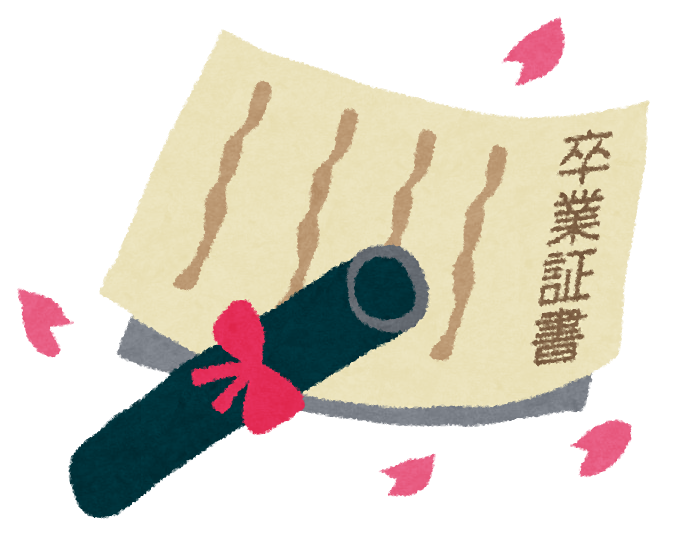 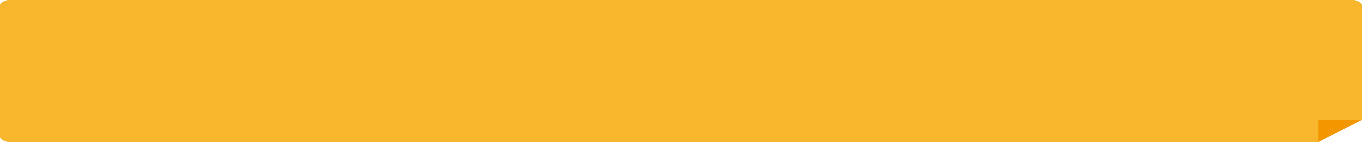 ２．Ano ang balak mong  gawin pagkatapos mag-graduate sa Junior High School?
v
① Magtrabaho
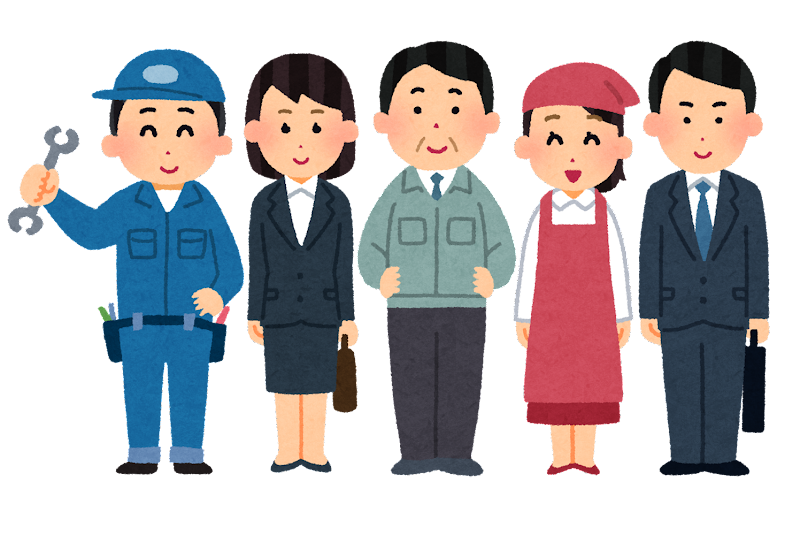 ・Maghahanap ng trabaho.
・May written exam at interview.
② Magpatuloy sa pag-aaral
・Papasok sa Senior High School o Technical Training school para mag-aral.
・May mga tao rin na nagtatrabaho habang nag-aaral.
・May online school din.
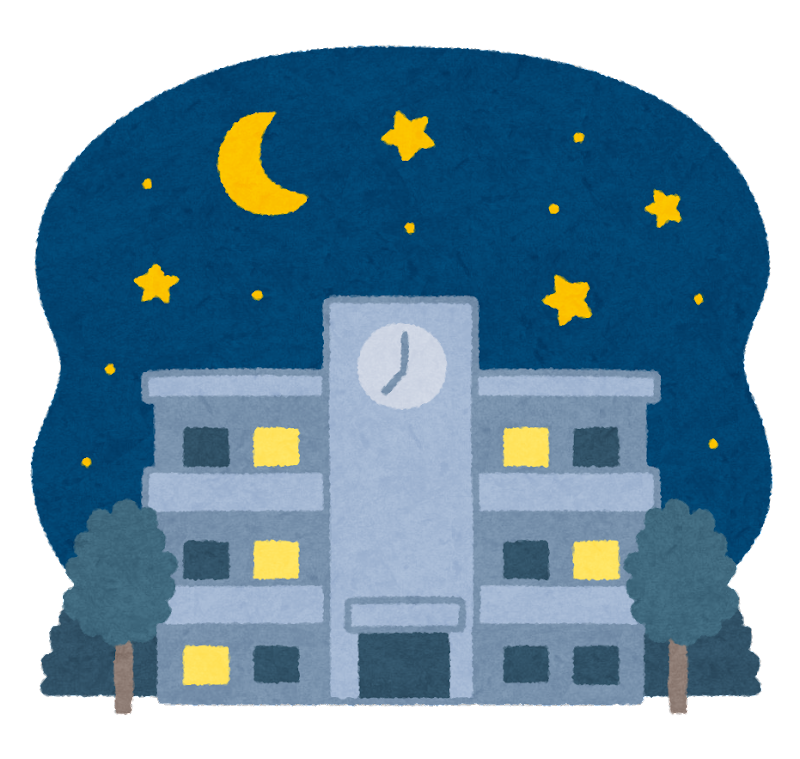 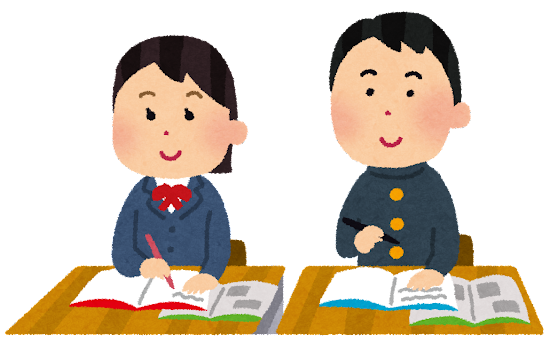 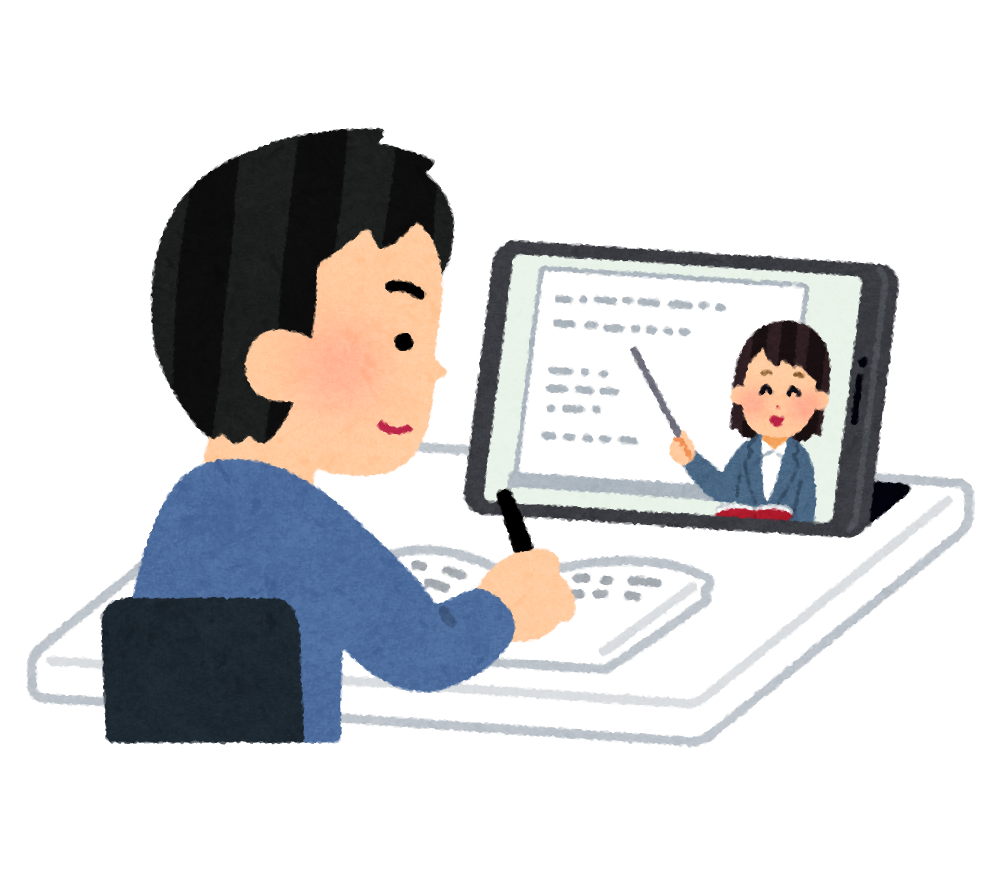 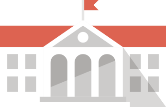 - 3 -
v
Sa Aichi Prefecture:
＊ 98.5% ng mga nakapagtapos sa junior high school ay nagpapatuloy sa Senior high school.
＊ 58.2% ng mga nakapagtapos sa high school ay nagpapatuloy sa unibersidad, junior college, o vocational school .	（Ayon sa Survey ng Paaralan 2023）
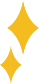 v
Bakit ka papasok sa Senior High Schoolo sa Technical Training School?
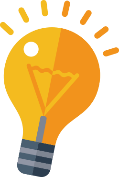 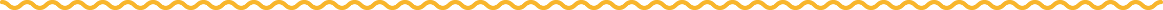 Ang bilang ng taong naghahanap ng trabaho pagkatapos ng Junior High School ay
＝ 1 sa 100 na katao
Ang mga kumpanya sa Japan ay madalas na tumatanggap ng mga empleyado na nakapagtapos ng Senior high school, Unibersidad, o Technical School.
Maraming Japanese ang naniniwala na mahalaga ang pagpapabuti sa akademikong kakayahan, pagkakaroon ng kaalaman at kakayahan sa edukasyon sa paaralan.
Gayundin, maraming mga kuwalipikasyon at trabaho na maaari lamang makuha kung nakapagtapos ng Senior high school.
- 4 -
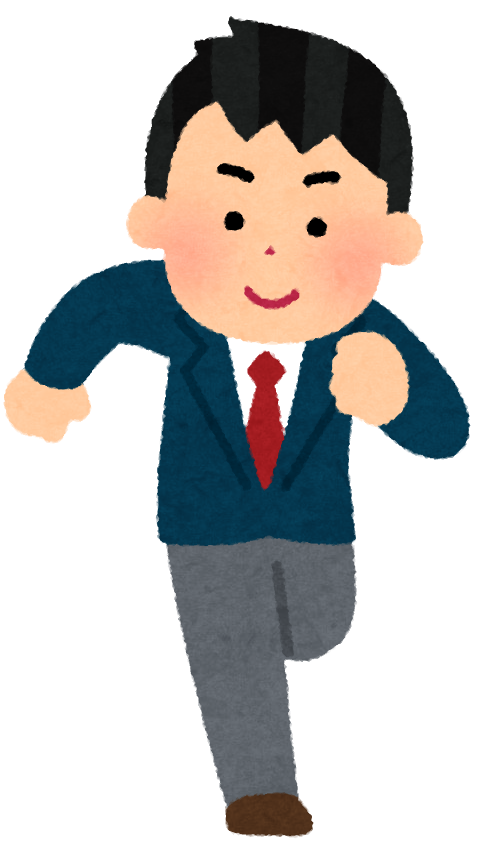 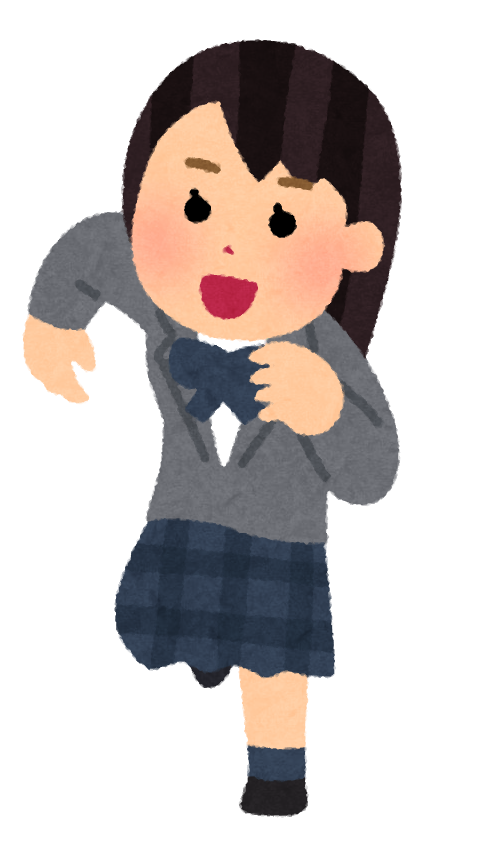 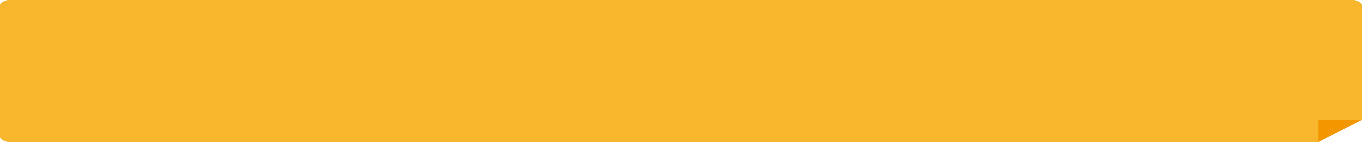 ３．Tungkol sa sa mga Paaralan na maaaring pasukan mula Junior High School.
v
（１）Mga Pangunahing paaralan na maaaring pasukan ng mga Junior High school.
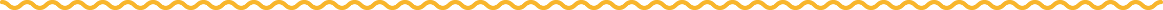 ① Public high school・Full-time
② Public high school・Part-time
③ Public high school・Correspondence
⑤ National high school・Full-time
⑥ Private high school・Full-time/Correspondence
⑦ Vocational School
Ang mga mag-aaral ay maaaring magpatuloy sa isa sa tatlong 3 kurso, Full-time Senior High School, Part-time Senior High School, Correspondnece
④ Public high school・Flexible high school
・Saya Senior High School 	(Aisai City)
・Taketoyo Senior High School
	(Taketoyo Town)
・Yutakano Senior High School 
	(Toyota City)
・Mito Aoba Senior High School 
	(Toyokawa City)
- 5 -
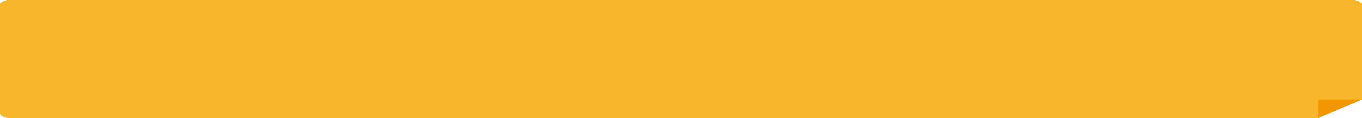 ４．Tungkol sa Senior High School
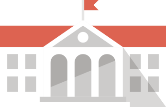 v
（１）Pagkakaiba ng Senior High Schoolat  Junior High School
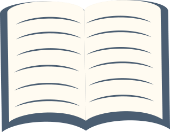 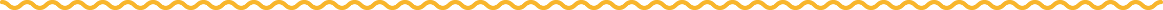 Ang pinakamalaking pagkakaiba ng SeniorHigh School sa Junior High School ay angPromosyon at Pagtatapos (Graduation).
Ang Junior High School ng Japan ay isang Mandatory Education kung saan walang batang bumabagsak at madali makapagtapos. Ngunit sa Senior high School, kapag hindi maganda ang grade at madalas lumiban sa klase, maaring hindi ma-promote.
Kumuha ng Entrance exam nang may diwa ng seryosong pag-aaral at may pagsaalang-alang sa mga bagay na ito.
- 6 -
v
（２）Mga uri ng Senior High School 1⃣
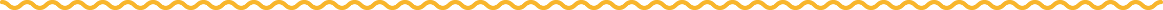 - 7 -
v
（２）Mga uri ng Senior High School 2⃣
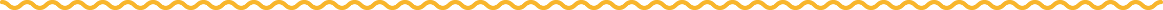 ① Full-time
◆ May klase sa umaga ng weekdays.
・Papasok sa umaga at magklaklase ng 5 - 6 na oras sa isang araw.
・Ang lahat ng mag-aaral ay kukuha ng parehong klase sa parehong oras.
(Halimbawa) Buong araw ng isang Part-time Senior High School
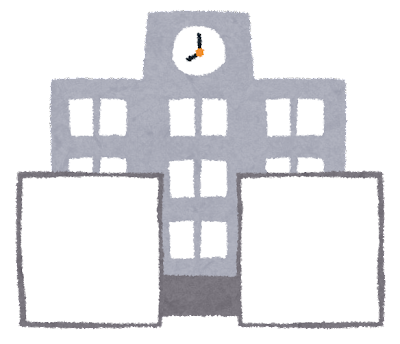 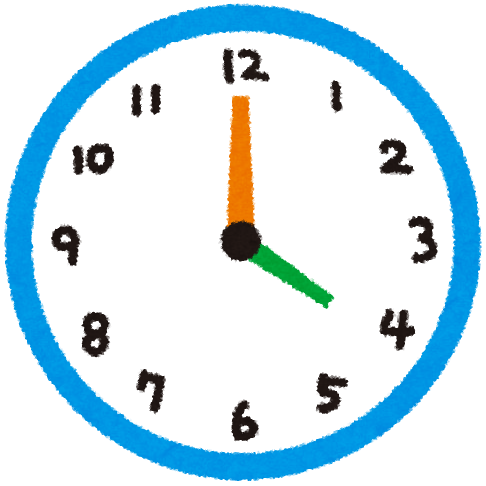 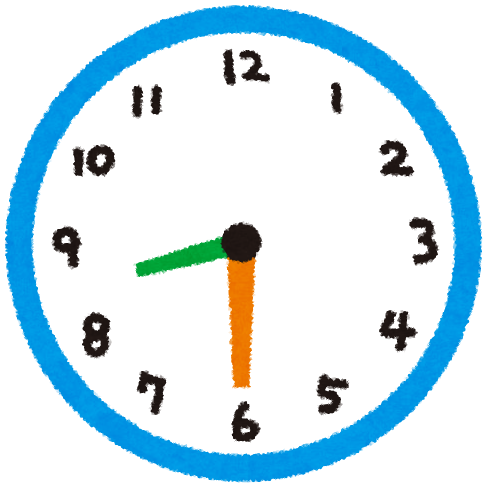 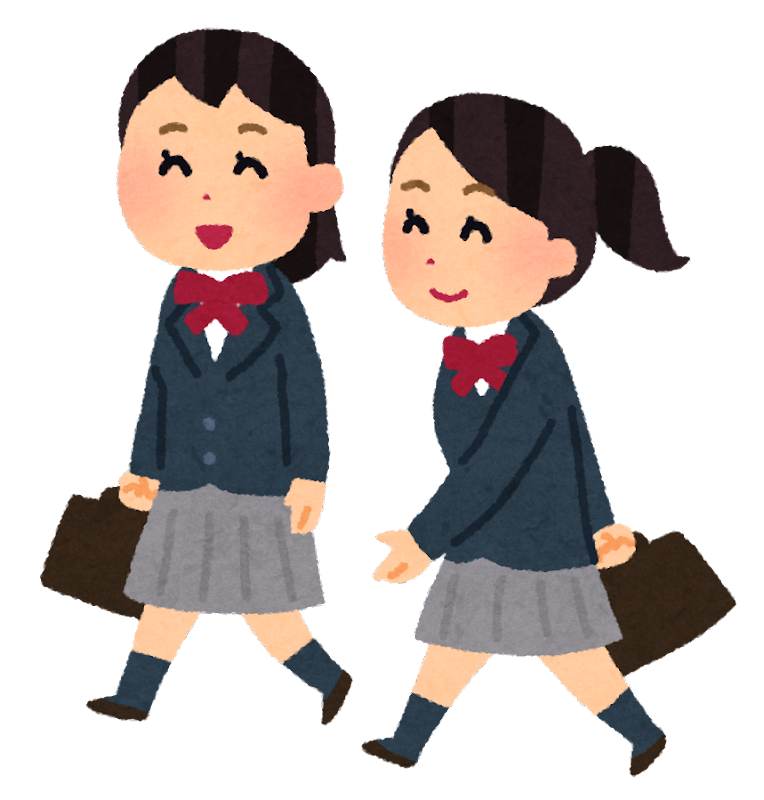 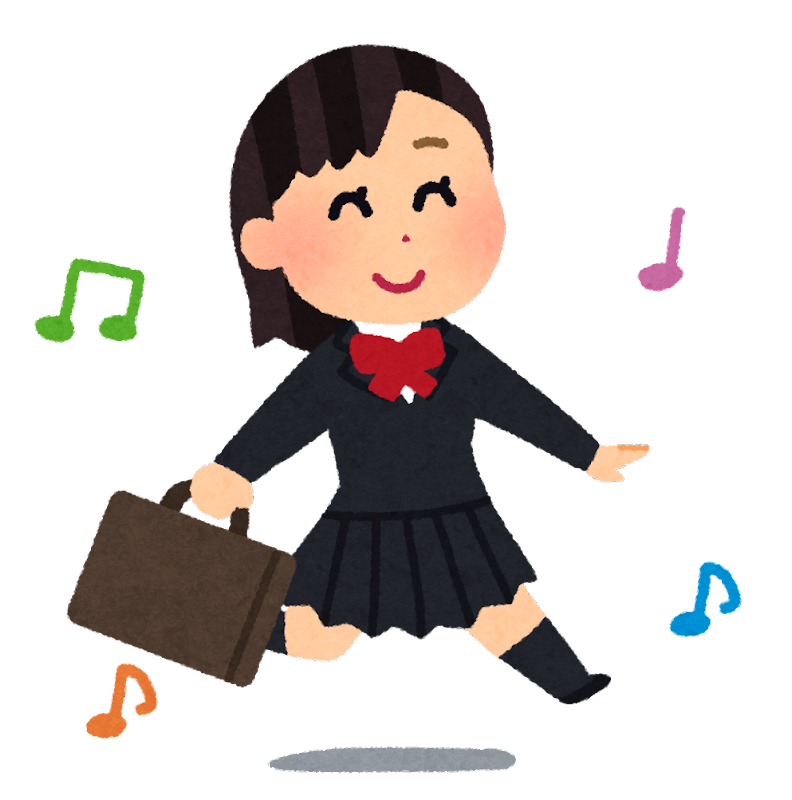 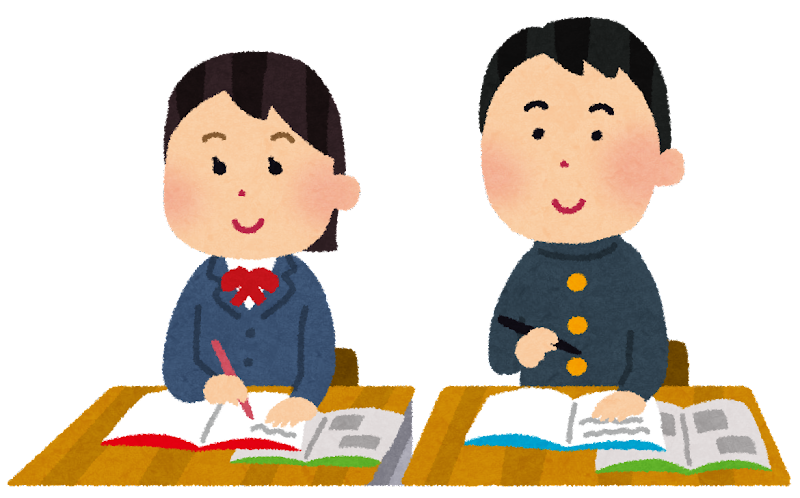 - 8 -
v
② Part-time
◆ Makakapagtrabaho habang nag-aaral!
・4 na oras ang klase araw-araw “Day shift” (Chuukan)  o “Night shift”(Yakan) 
・Higit tatlong 3 taon ang gugugulin para makapagtapos (posible ang 3 taon kung magsusumikap nang mabuti)
(Halimbawa) Buong araw ng isang Full-time Senior High School
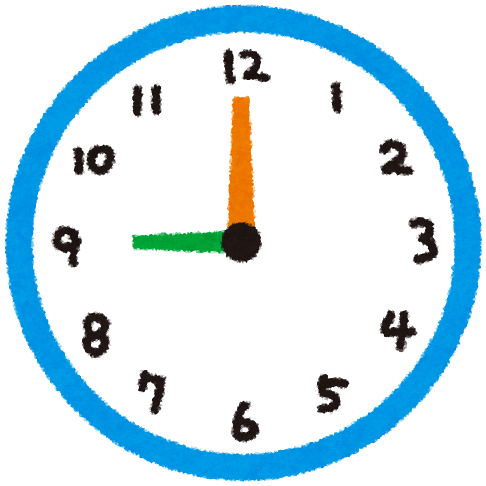 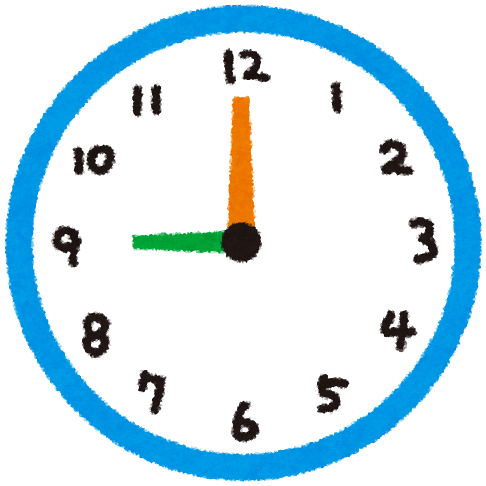 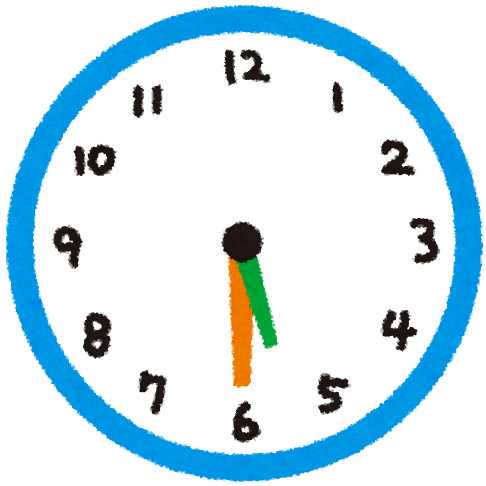 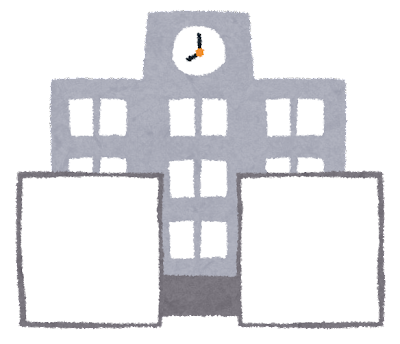 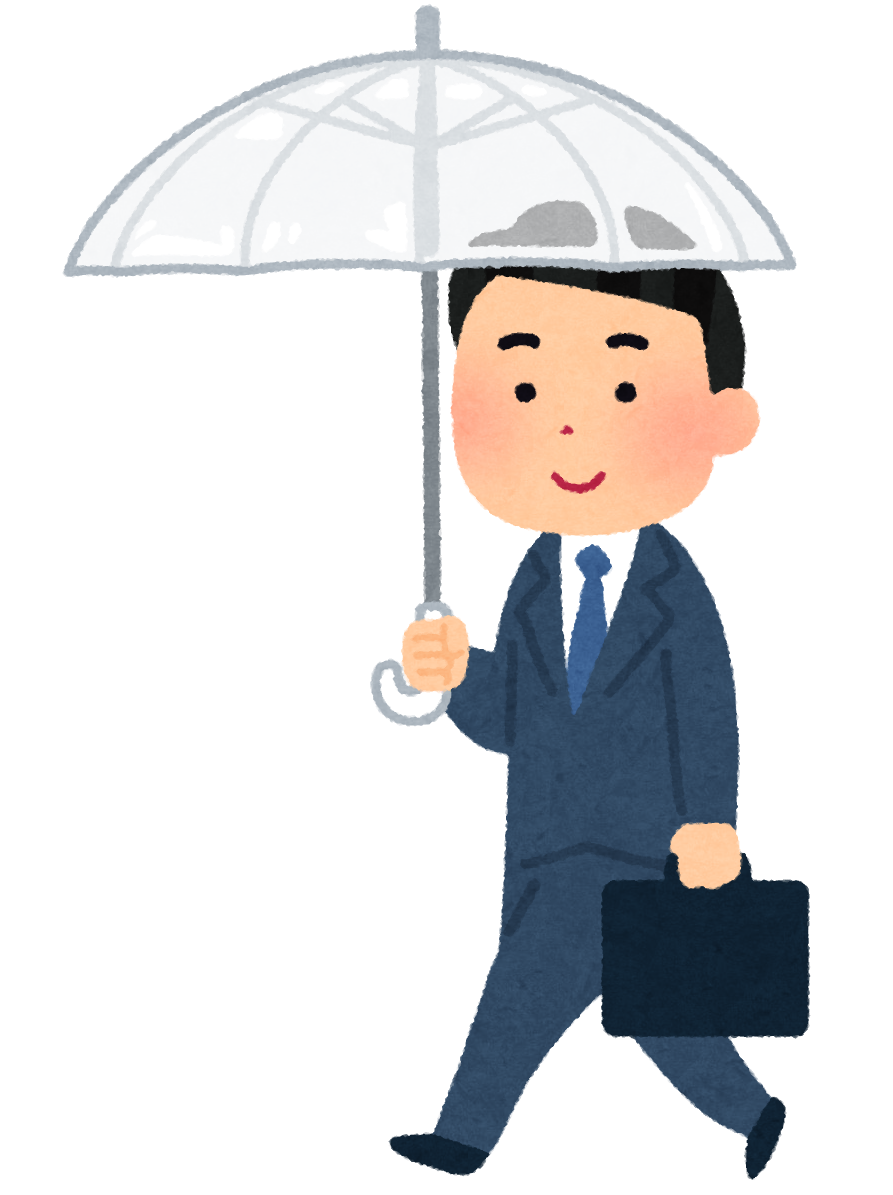 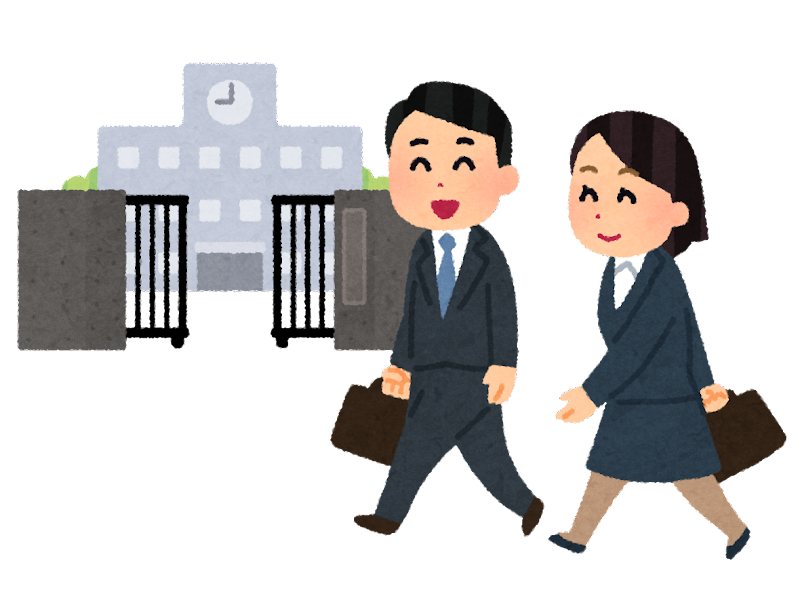 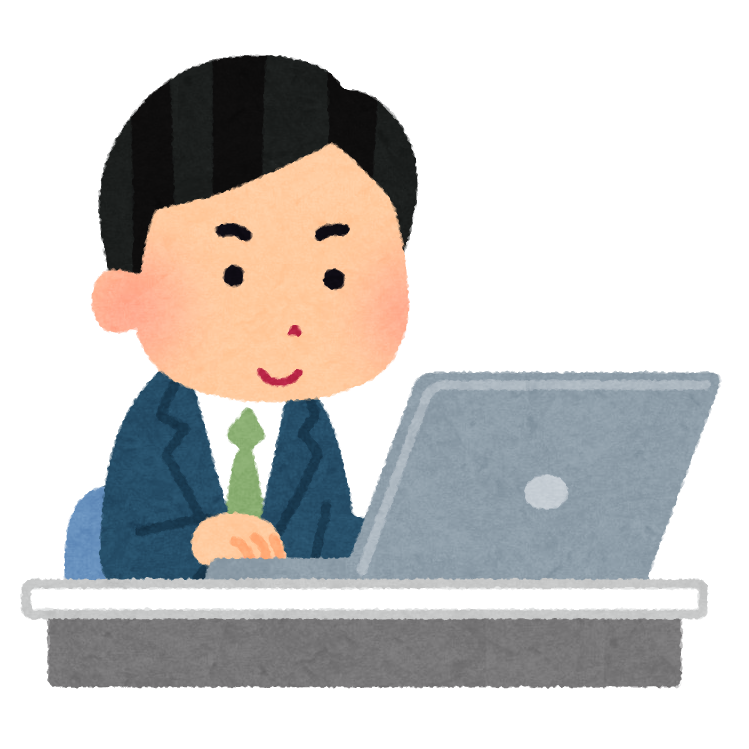 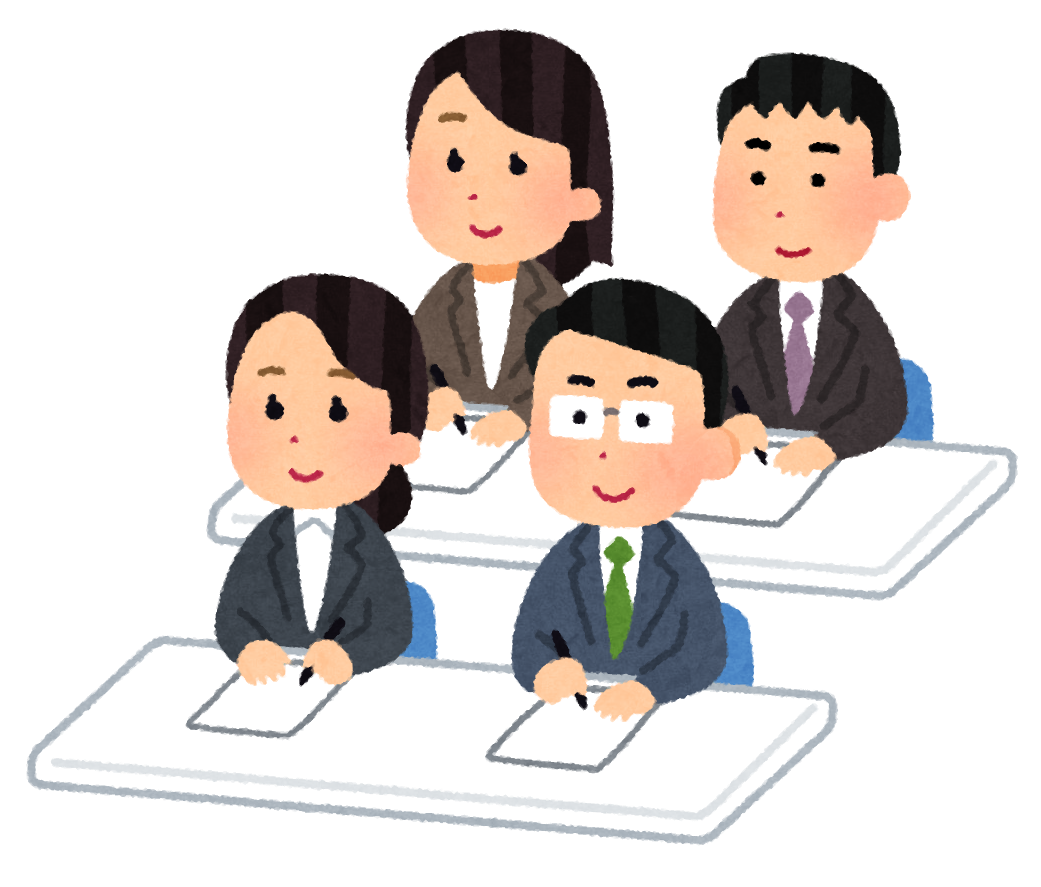 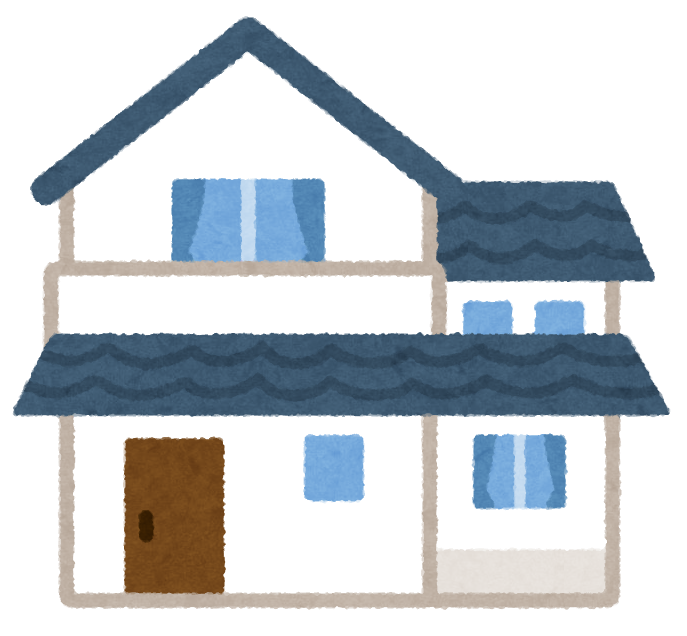 - 9 -
v
※Halimbawa ng oras ng klase
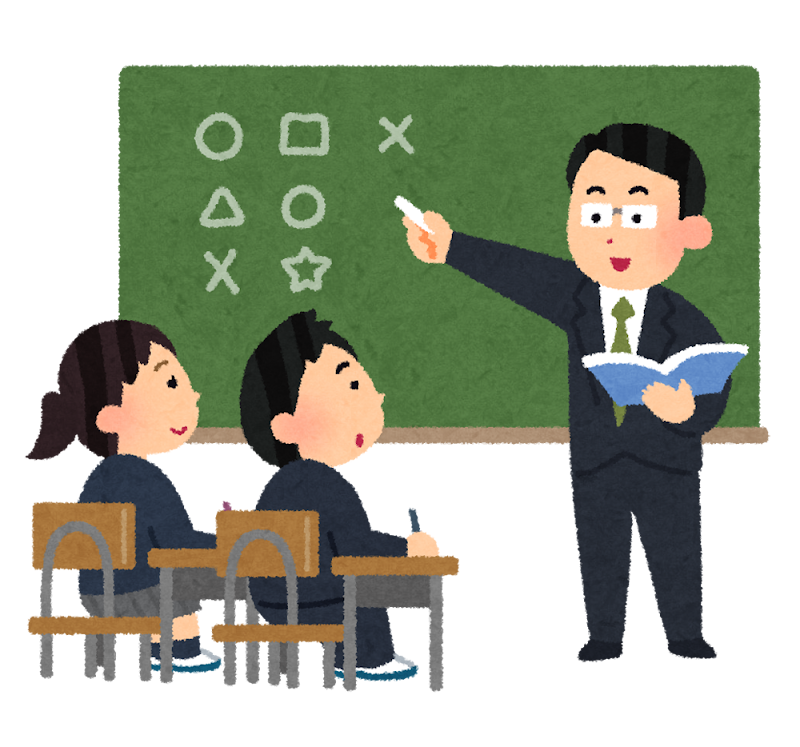 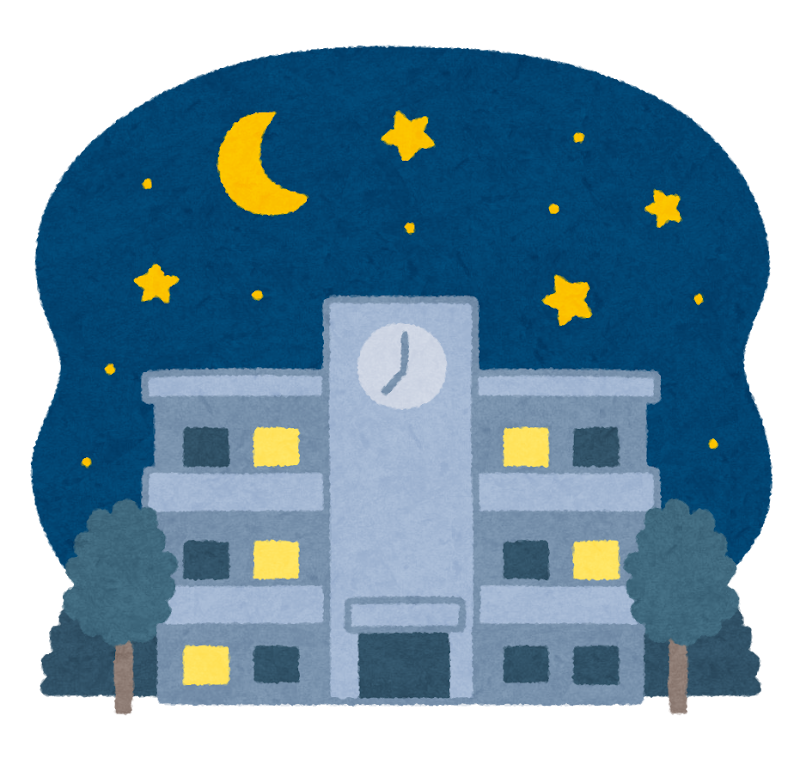 Maaaring mag-aral habang nagtatrabaho
Maaari rin makapagtapos sa loob ng 3 na taon sa Night shift Part-time system.
- 10 -
v
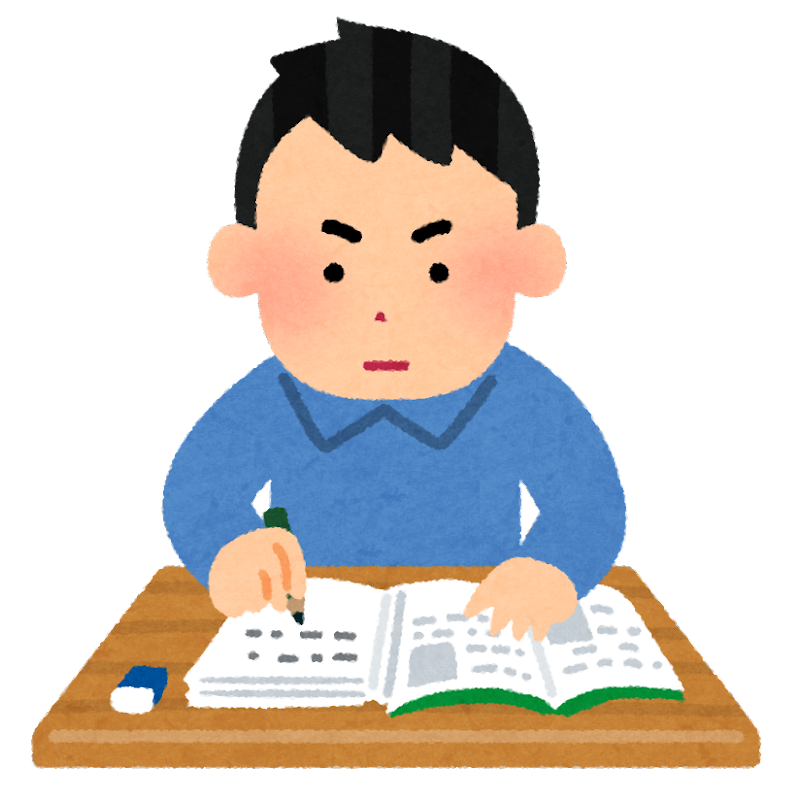 ③ Correspondence
◆ Okay lang kahit hindi makapasokaraw-araw.
・Mag-aaral sa bahay mag-isa.
・Pupunta sa paaralan sa itinakdang araw.
・May mga paaralan na maaaringmakapag-aral sa online.
・May ipapasang report.
・Higit tatlong 3 taon ang gugugulin para makapagtapos (posible ang 3 taon kung magsusumikap nang mabuti)
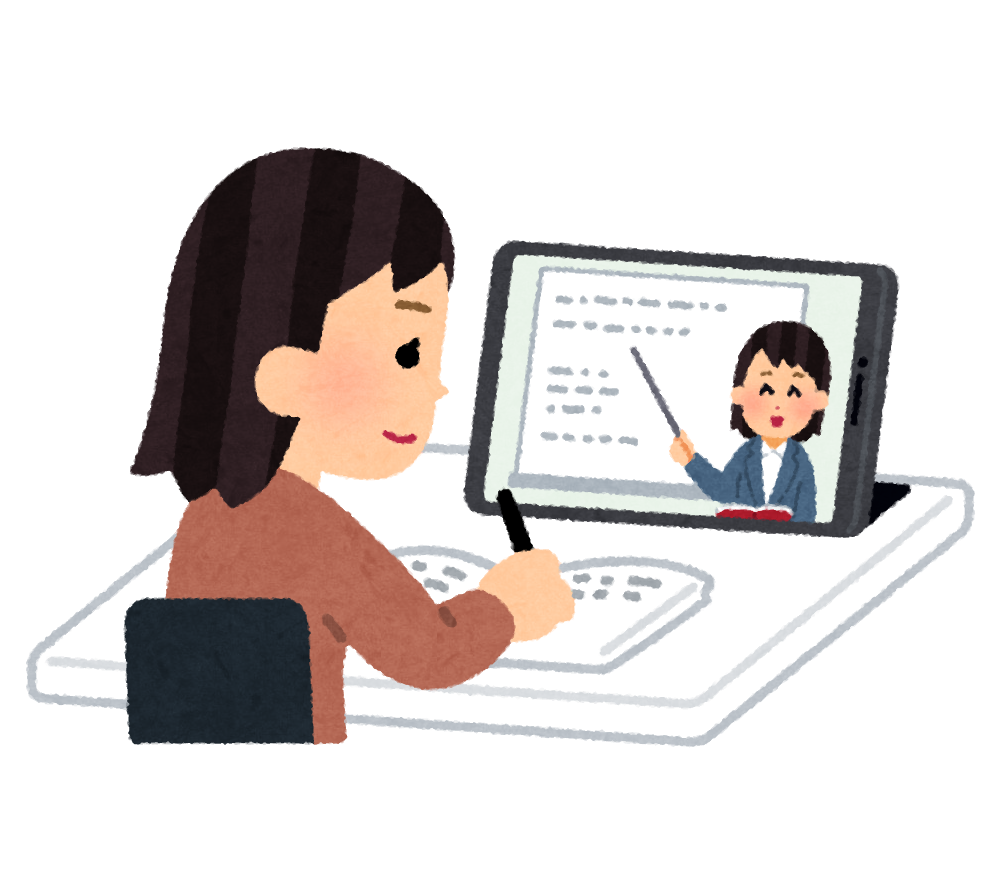 - 11 -
v
④ Flexible High School
Ang mga mag-aaral ay maaaring magpatuloy sa isa sa tatlong 3 kurso, Full-time Senior High School, Part-time Senior High School, Correspondnece.
Maaaring mag-graduate kung makatapos ng 74 units.
(Halimbawa) 
3 years na Flexible High School.
Full-time
Part-time
Correspondence
★Unang taon: Papasok sa Correspondence High School
★Pangalawang araw: Kukuha ng klase para sa Correspondece at sa Part-time High Schhol.
★Pangatlong taon: Kukuha ng klase sa Correspondnece, Part-time Senior High School, at Full-time Senior High School.
Lunes:Lu, Martes:Ma, Miyerkules:Mi, Huwebes:Hu, BiyernesBi
Mag-aaral sa bahay sa mga araw at oras na hindi makakapunta sa paaralan.
- 12 -
v
（３）Uri ng mga Kurso sa High School
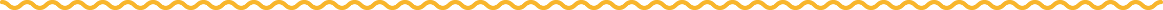 - 13 -
豊田西高校
（４）Mga puntos sa pagpili ng Senior High School
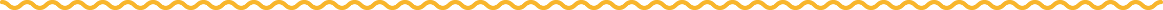 ・Magpasya kung ano ang gustong pag-aralanat kung ano ang gustong gawin.
・Pag-isipan kung ano ang gustong gawin pagkatapos ng  Senior High School.
・Alamin ang tungkol sa tuition fee atiba pang bayarin.
・Bisitahin mismo ang paaralan paramakita at madama ang kapaligiran ng paaralan.
・Humingi ng payo sa magulang at guro.
・Magtanong sa mga senpai tungkol sa kanilang karanasan at kalagayan ng paaralan.
・Alamin kung kayang bumiyahe mula sa bahay.	
... atbp.
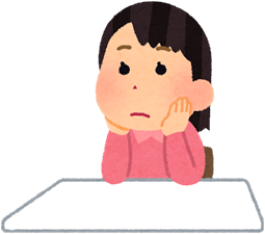 - 14 -
豊田西高校
（５）Paraan ng paghahanap ng Senior High School
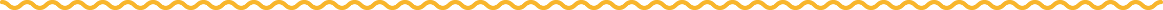 ・May dalawang 2 National High School sa Aichi Ken.
Nagoya University Affiliated Upper and Lower Secondary School
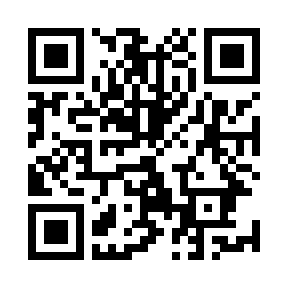 https://highschl.educa.nagoya-u.ac.jp/
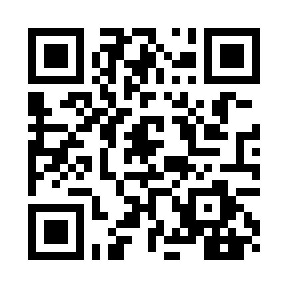 Aichi University of Education Affiliated High School
http://www.auehs.aichi-edu.ac.jp/
・Maaring maghanap ng mga High School sa Aichi Ken sa "Sagaso My School" gamit ang internet.
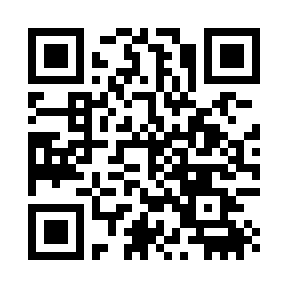 Aichi school navi　"Sagaso My School"
https://aichi-school-navi.aichi-c.ed.jp/
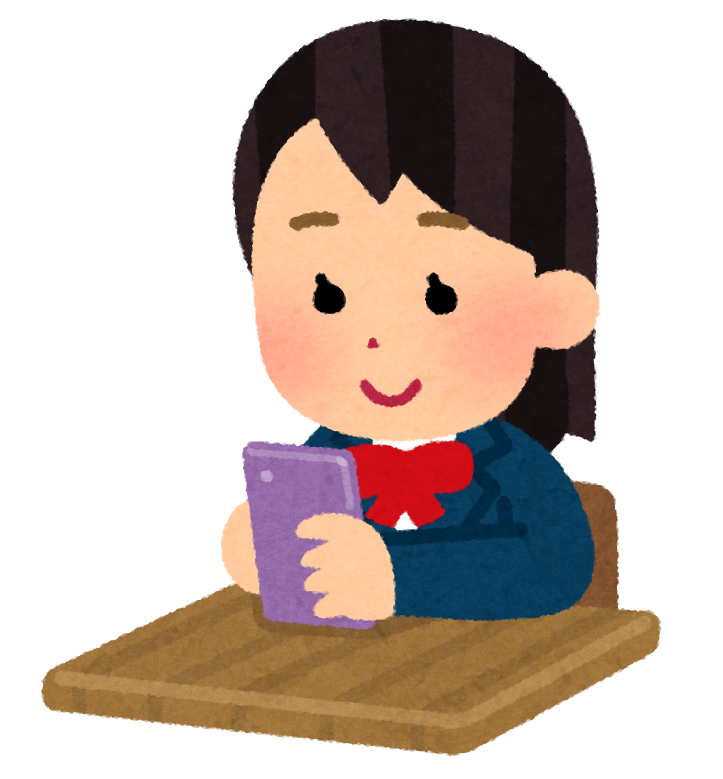 ・ Ipinapakilala dito ang mga Senior High School sa Nagoya City
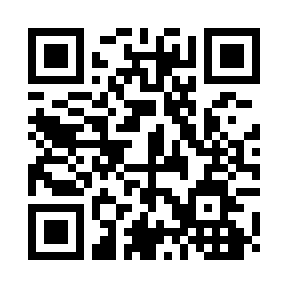 Nagoya City Public Senior High SchoolHomepage
https://www.nagoya-c.ed.jp/highschool/
・ Maaaring maghanap dito ng Private SeniroHigh School sa Nagoya City
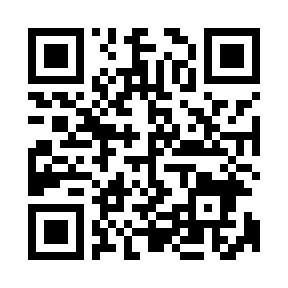 Nagoya City Private Senior High School Homepage
https://www.aichi-shigaku.gr.jp/contents/school.htm
- 15 -
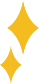 v
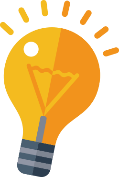 （6）Tungkol sa magagastos sa High School
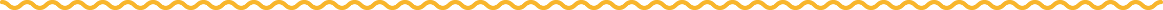 ＊Ang bayad sa pagsusulit at bayad sa pagsusulit para sa 2025 entrance exam ay iaanunsyo sa bandang Nobyembre.
＊Ang mga bayad sa aklat, mga bayad sa Excursion, mga bayad sa materyales sa pag-aaral, mga bayad sa uniporme, at bayad sa transportasyon ay magkahiwalay na sisingilin
★Sanggunian: Website ng Aichi Prefectural Board of Education (July 2024 at kasalukuyan), atbp
- 16 -
v
Pangunahing Sistema paraSubsidiya（Tulong pinansiyal）
Mag-apply sa papasukang high school
- 17 -
豊田西高校
（7）Tungkol sa Entrance Examination sa Senior High School
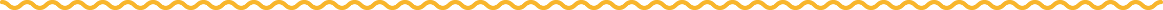 Nakasalalay lamang ba sa Examkung Papasa o babagsak?
＜Sagot＞ Hindi ito nakasalalay sa Exam.
Transcript of Record … Ang mga nilalaman ng mga dokumento na ibibigay ng junior high school sa Senior high school ay “Report Card” at “Estado ng buhay sa paaralan”.
Kabuuan ng puntos (5 hanggang 1) para sa 9 na asignatura sa report card.※45 points ang pinakamataas.
Marka o grado sa Ika-3 taon sa Junior High Schoool.
Bilang ng araw ng pagpasok, mga aktibidad sa club, mga aktibidad ng student council, atbp.
Mahalaga ang pang-araw-araw napamumuhay sa paaralan!
Sinusuri din ang "pagsunod sa oras", "pagsumite ng mga projects o Homework", "asal sa loob ng klase".
- 18 -
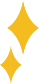 v
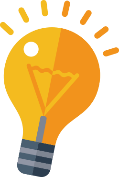 ◆ Mga Uri ng Senior High School (Full-time) Entrance Examination
- 19 -
v
◆ Tungkol sa Entrance Examination sa Public Senior High School・Full-time
○ Maaaring kumuha ng exam sa dalawang 2 paaralan.

○ Nilalaman ng exam
5 asignatura, wikang Hapon, Matematika, Social Studies, Science, at Ingles
Kasali sa English ang Listening Comprehension
Nakadepende sa Senior High School kung magsasagawa o hindi ng interview.
○ Petsa ng Entrance Examination
 (Isang 1 beses lamang ang exam kahit dalawang 2 paaralanang kukuhanan ng entrance exam.)
February 26, 2025 (Miyerkules)
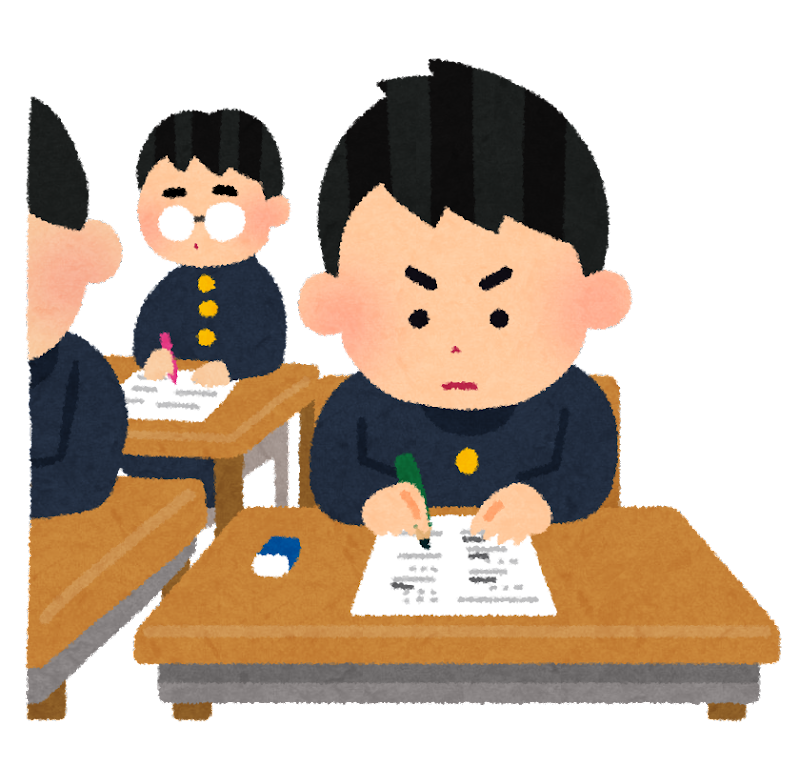 - 20 -
v
※ Tingnan ang Page 23 para sa Flexible High School.
◆ Tungkol sa Entrance Examination sa Public Part-time Senior High School
◆ Tungkol sa Entance Examination sa Public Correspondence Senior High School
 (Kyouryou High School at Kariya Higashi High School)
- 21 -
v
◆ Entrance examination para sa mga dayuhang mag-aaral sa Public School (Gaikokujin Senbatsu Nyushi)
- 22 -
v
◆ Mga uri ng Entrance Examination para sa Flexible High School
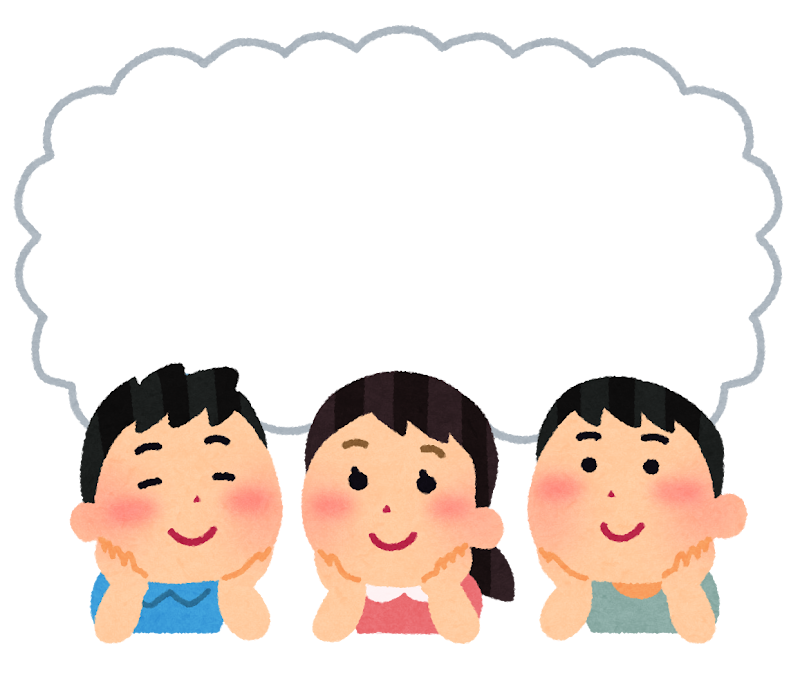 ●Hindi pinapayagan ang paglipat ng paaralan atpagpasok sa ibang paaralan sa kalagitnaan ngtaon. Pag-isipan ng mabuti ang pagkuha ng entranceexamination
Flexible High School??
- 23 -
v
◆ Iskedyul sa pagkuha ng Entrance Examination sa Public Senior High School (Imahe)
Duration ng Application
Entrance exam at Interview
Resulta ng Exam
- 24 -
・名古屋大学教育学部付属高等学校
◆ Mga uri ng Entrance Exam sa National High School
● Nagoya University Affiliated Upper Secondary Schools (Para sa taong 2024)
●Aichi University of Education Affiliated High School (Para sa taong 2024)
- 25 -
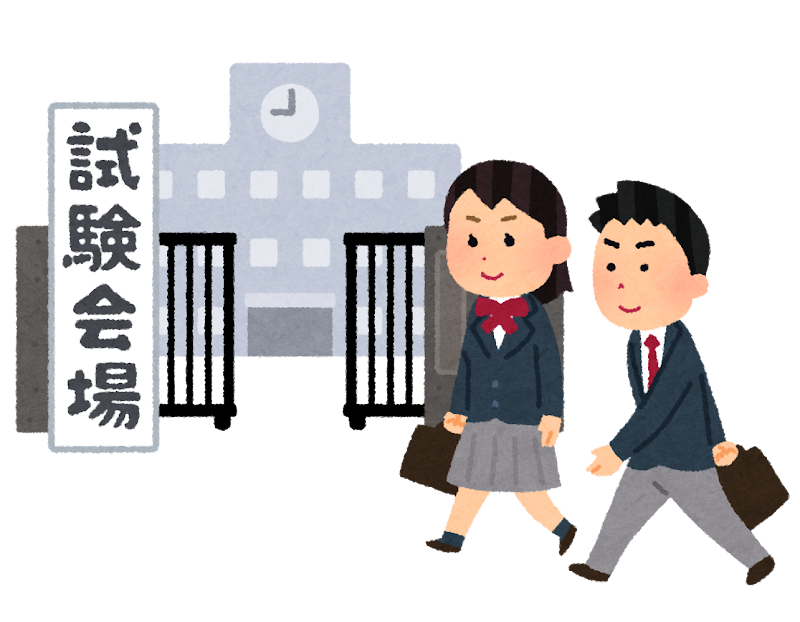 ＊試験内容 は学校 によって異 なる
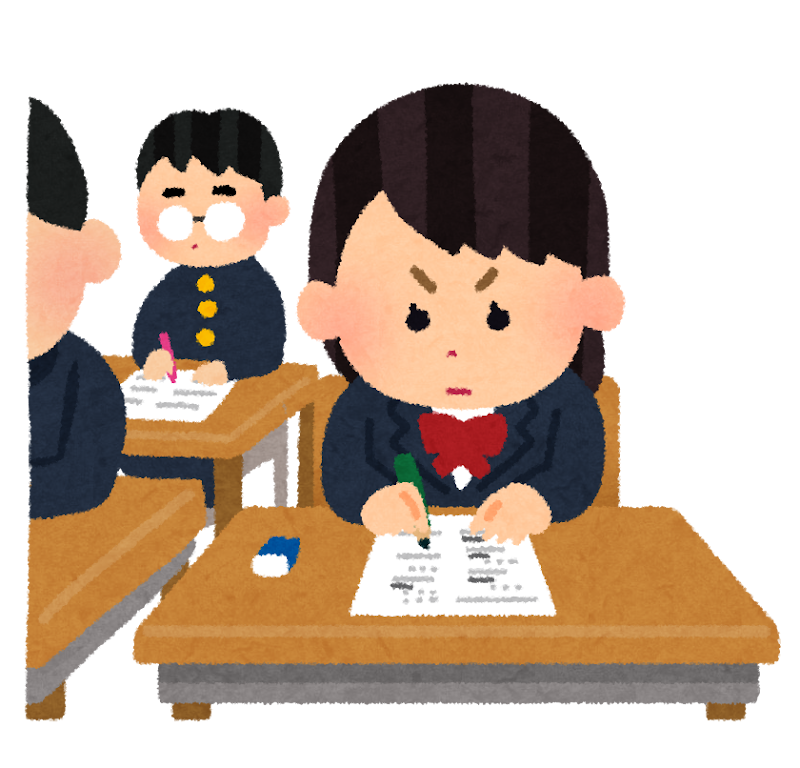 ◆ Mga uri ng Entrance Examination sa Private Senior High School
＊Magkakaiba ang nilalaman ng exam depende sa paaralan.
- 26 -
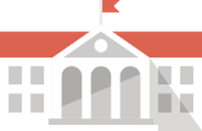 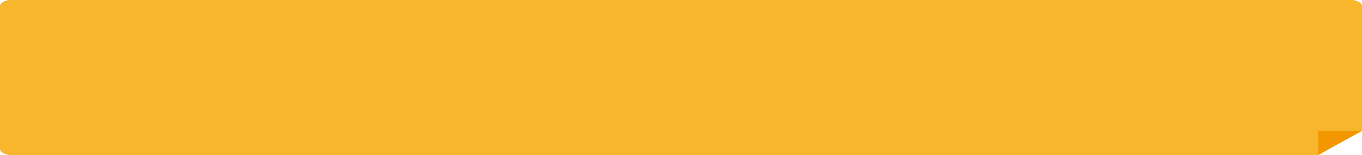 5．Tungkol sa Vocational High School（Ko-sen）
◆Ano ang Vocational School?
Isang paaralan na kumbinasyon ng Senior High School at University, na nilikha upang sanayin ang mga skilled technicians na may praktikal na kaalaman.
Limang 5 taon mag-aaral.
Ang mga mag-aaral ay aktibong kukuha ng mga klase, eksperimento, at praktikal na pagsasanay sa mga espesyal na paksa mula 1st year.
●Mga Vocational School sa loob ng Aichi Ken.
National Institute of Technology Toyota College
https://www.toyota-ct.ac.jp/
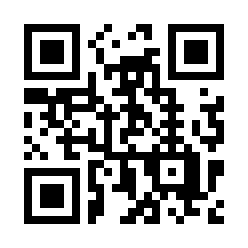 May Department of Mechanical Engineering, Electrical and Electronic Systems Engineering, Information Technology, Environmental and Urban Engineering, at Architecture.
- 27 -
◆ Mga uri ng Entrance Examination sa National Institute of Technology Toyota College
●Kailangang pumasok sa paaralan na iyon kung sakaling pumasa.
●Maaari ring sumubok kumuha ng entrance exam sa isang Public Senior High School kahit hindi nakapasa sa exam.
- 28 -
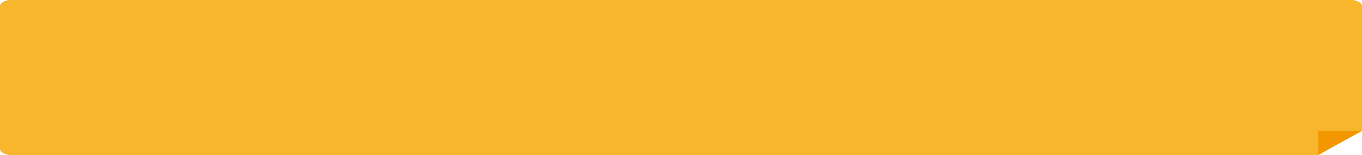 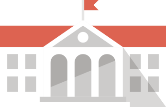 6．Tungkol sa mga Vocational School at mga Technical School
〈Vocational Schools〉
- 29 -
)


豊田西高校
Magsaliksik tungkol sa Techinical Training School (senshu gakkou)
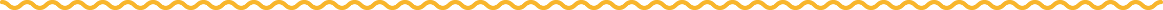 Ang page na ito ay nagpapakilala sa Technical Training School sa Aichi ken.
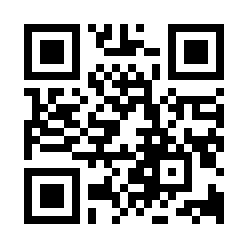 https://www.askr.or.jp/search/
・Maaaring maghanap ng Techinical Training School sa Aichi Prefecture ayon sa larangan ng pag-aaral na nais pag-aralan o sa pamamagitan ng pangalan ng paaralan.
・Ipinakilala ang mga paaralang may School Visitation (taiken nyugaku)
・Maaari makita ang mga guidelines sa aplikasyon (mga detalye ng Exam, petsa ng Exam, atbp.)
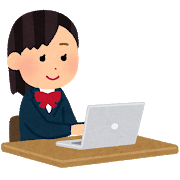 - 30 -
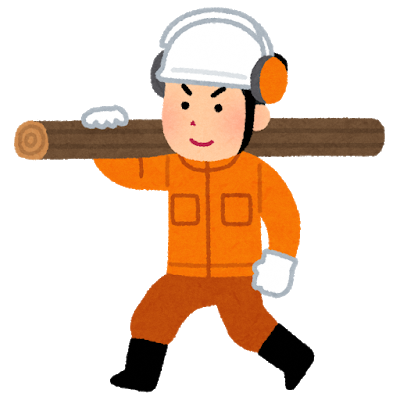 〈Technical School〉
・Nagsasagawa ng Vocational training para sa Technical Workers.
・Ito ay paaralan para sa  mga mag-aaral na nagnanais  ng trabahong konektado sa architecture, landscaping at electrical na pag-aaral sa hinaharap.
・Nilalaman ng Entrance Exam: Wikang Hapon,  Matematika, Interview
・Paraan ng Aplikasyon: Isumite ang mga dokumento sa Public Employment Security Office (Hello Work)
・Paunawa: Hindi tulad ng isang karaniwang Senior High School o kolehiyo, kahit na makapagtapos mula sa isang Technical Training School, hindi ito magiging academic degree.
- 31 -
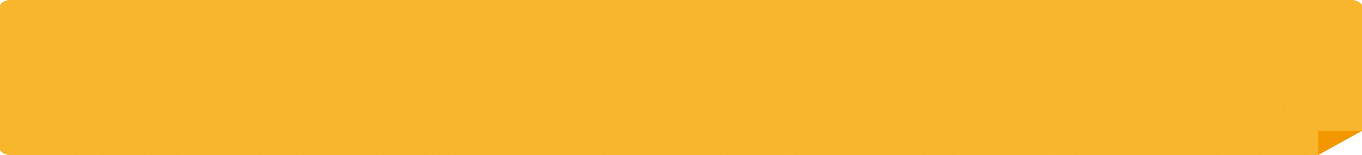 7．Halimbawa daloy para sa pagpili ng kurso
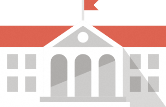 【1st Year Junior high school】
◆ Interview sa mga propesyonal: Mag-aaral tungkol sa mga propesyon
Pag-aralan ang tungkol sa kahalagahan ng pagtatrabahomula sa mga kakilalangnagtatrabaho
⇒Alamin ang iba't-ibang klase ng trabaho.
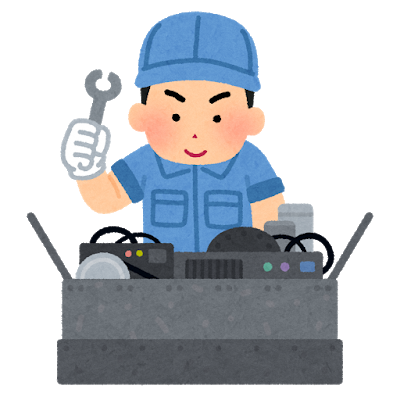 - 32 -
【2nd Year Junior high school 】
◆ Mga aktibidad para maranasan ang aktwal na trabaho.
Ipaparanas mismo ang aktwal na pagtatrabaho sa isang lokal na kumpanya, ospital, Welfare Facility, atbp.
 
⇒ Ito ay magiging isang panimula upang makapili ng karera
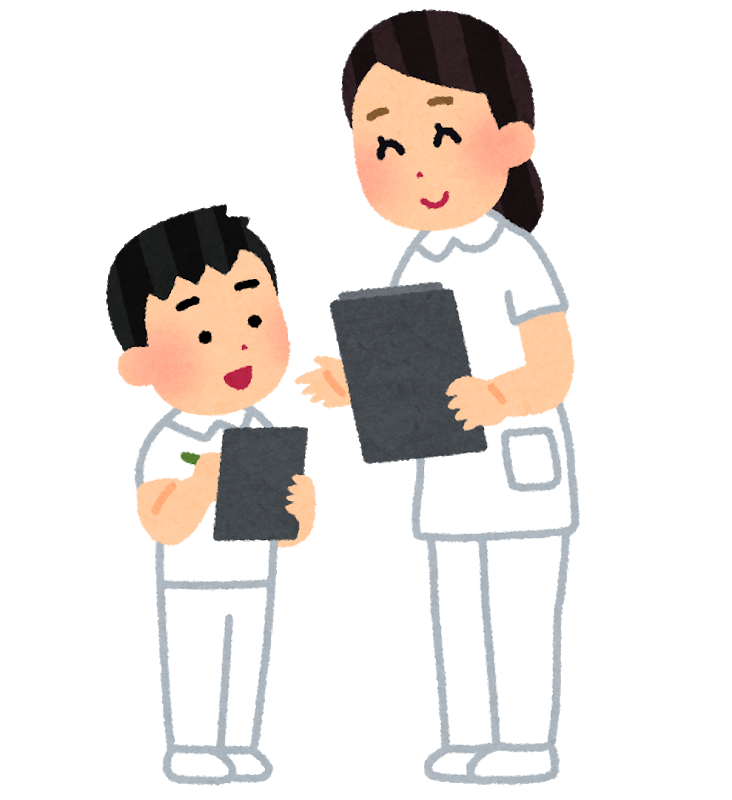 - 33 -
【3rd Year Junior High School】
◆ Field trip para maranasan ang iba't ibang trabaho (shokuba-taiken)：
Bibisita sa mga lugar ng trabaho sa kabisera ng Japan, Tokyo, at makikipanayam sa mga taong nagtatrabaho doon.
◆ Pagsisiyasat sa karera pagkataposng Graduation：
Isipin ang mga mithiin sa buhay sa hinaharap at paraan ng pamumuhay para sa pagpapasya sa karera.
⇒ Aim self-actualization
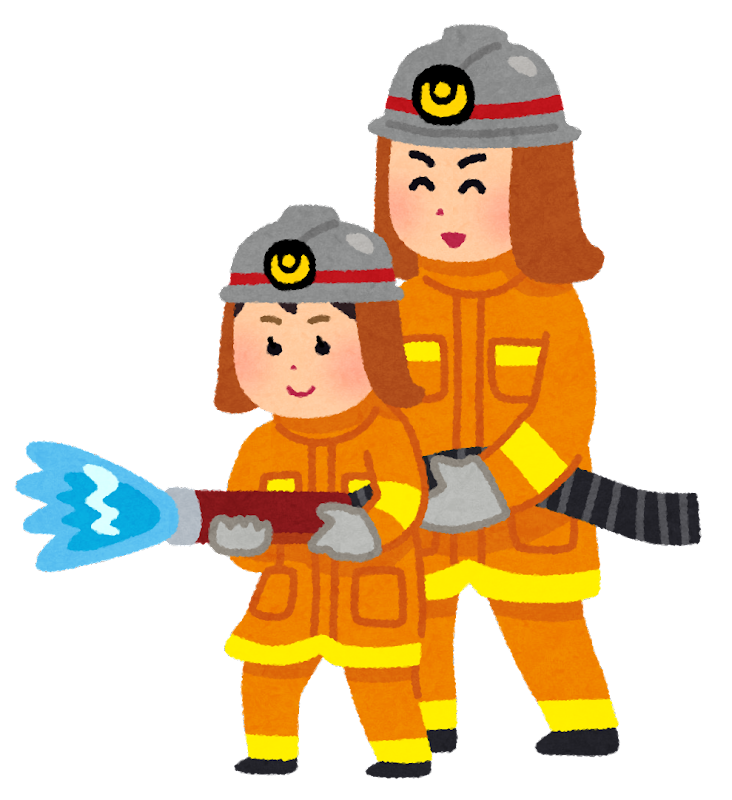 - 34 -
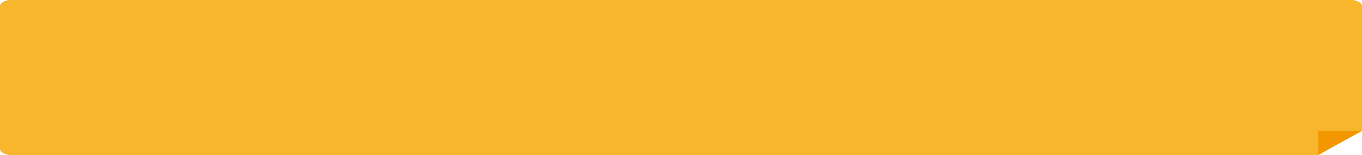 8．Ano ang mga kailangang gawin upang makapagpatuloy sa Senior High School?
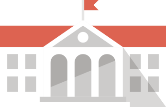 ① Pangarap・Layunin!
Ano ang pag-aaral at para saan ito gagamitin?Ano ang gusto mong gawin sa Japan sa hinaharap?
Alamin kung ano ang nais gawin.
② Kakayahan  sa Japanese at kakayahangpang-akademiko!
Aktibong gamitin ang Japanese!
Gawin ang lahat ng makakaya sa pag-aaral sa mga aralin.
- 35 -
③ Kakayahang maki-ayon sa buhay
・Sumunod sa oras
・Masiglang pagbati
・Marunong lumugar at mag-ingat sa pananalita
・Sumunod sa mga  patakaran
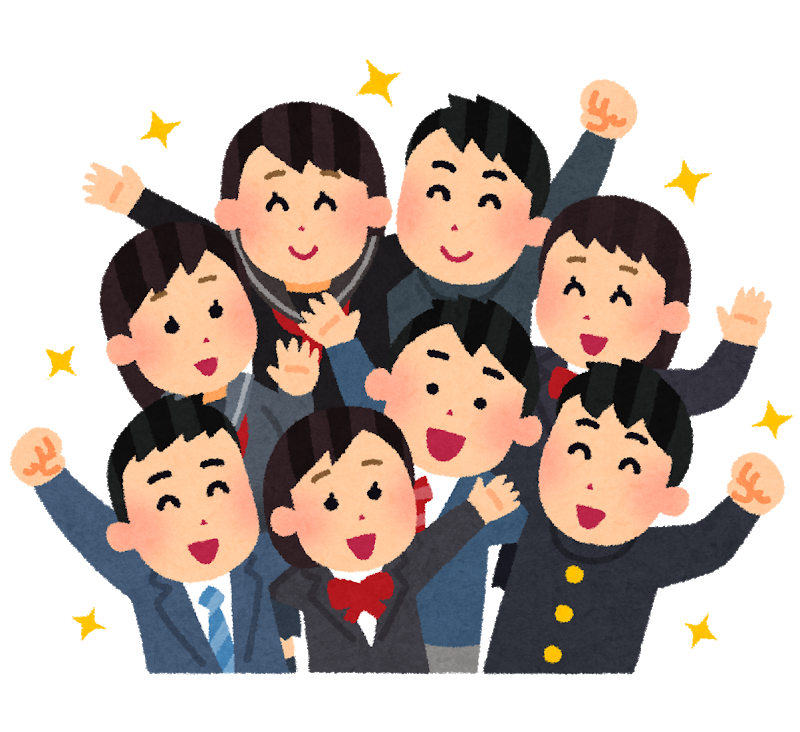 - 36 -
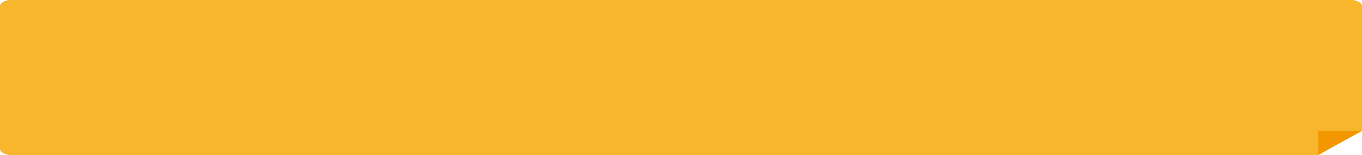 9．Para sa sariling kapakanan sa hinaharap
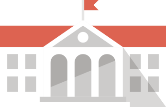 ◆ Magsikap at mag-aral nang Mabutihabang may kakayahang matuto.
◆ Laging kumunsulta sa mga guro.
◆ Kumunsulta sa kapamilya tuwing magpapasya sa karera.
◆ Sumali sa School Visitation(taiken nyugaku).
◆ Huwag susuko!
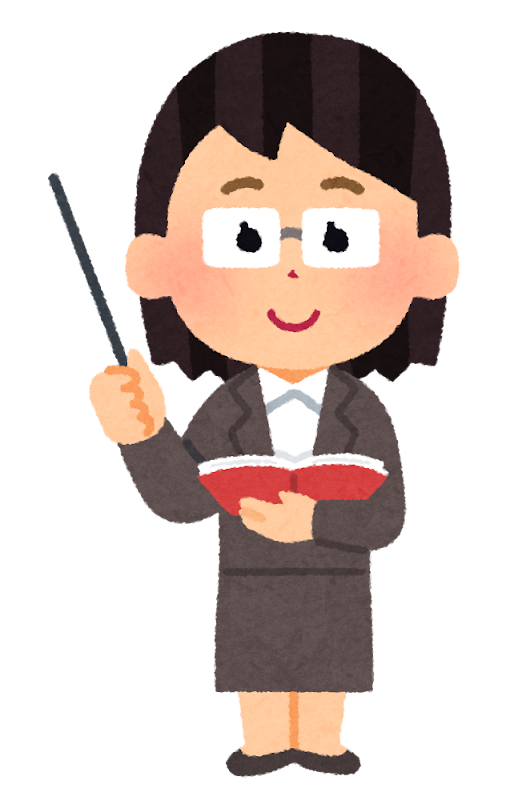 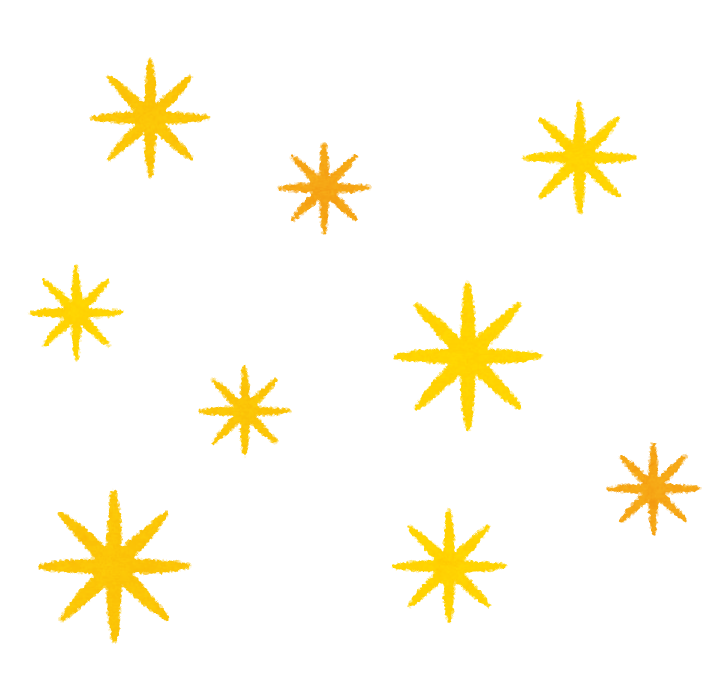 Mahalaga ang bagay na ito kaya uulitin ko muli.
- 37 -
Sinusuportahan namin ang iyong mga pangarap !
Magpatuloy nang may ngiti sa mga labi!
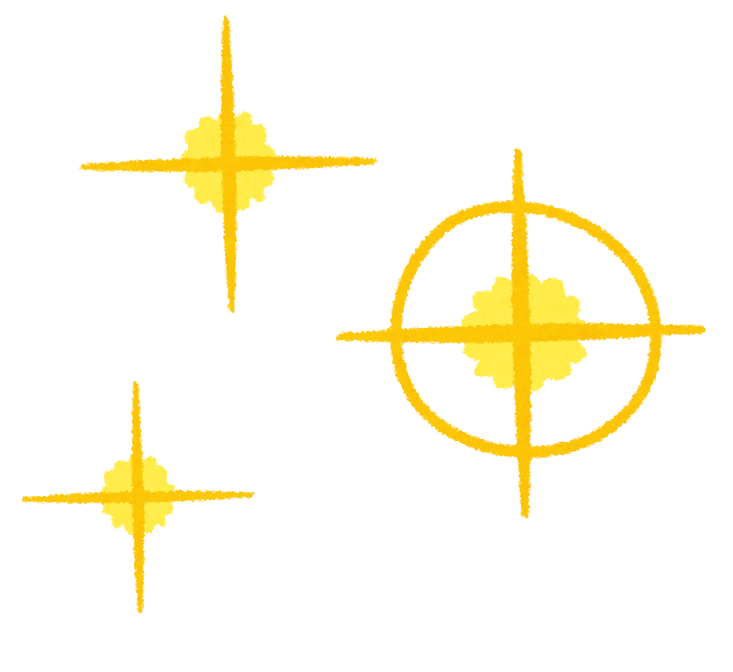 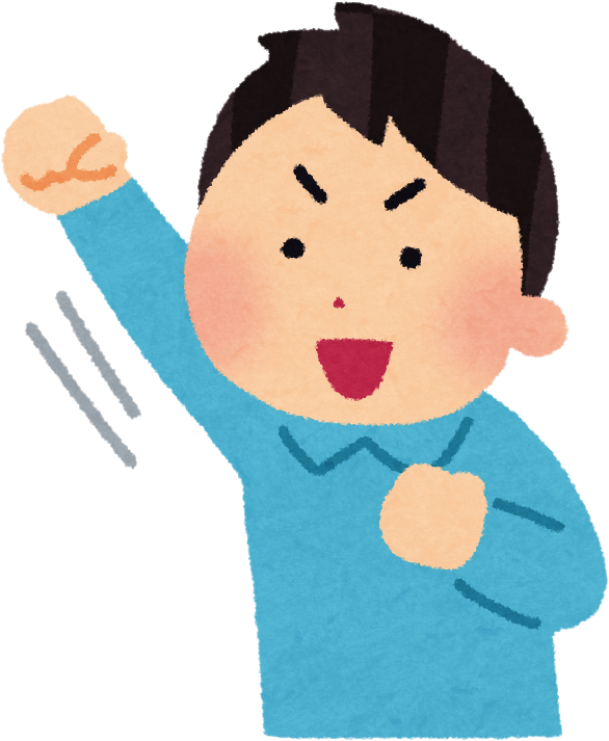 Gawin natin ang lahat ng makakaya.
- 38 -
Karagdagang impormasyon ①
Aichi Night Junior High School
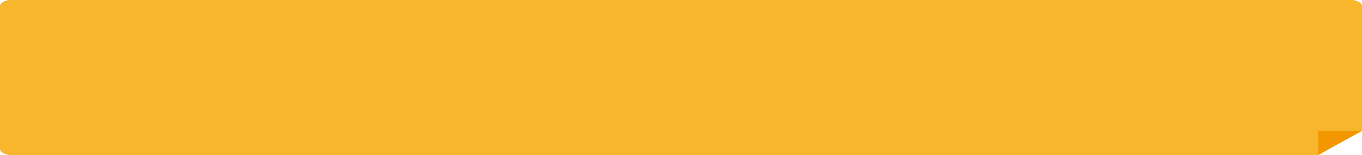 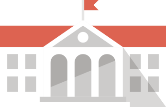 ・Pupunta sa paaralan mula 5:00 pm hanggang 9:00 pm.
・Apat 4 na oras ang klase sa isang araw (40 minuto bawat klase).
・Mag-gragraduate sa loob ng 3 taon.(Pwede mapaikli, o mapatagal hanggang 6 na taon.）
(Halimbawa) Isang buong araw ng Night Junior High School.
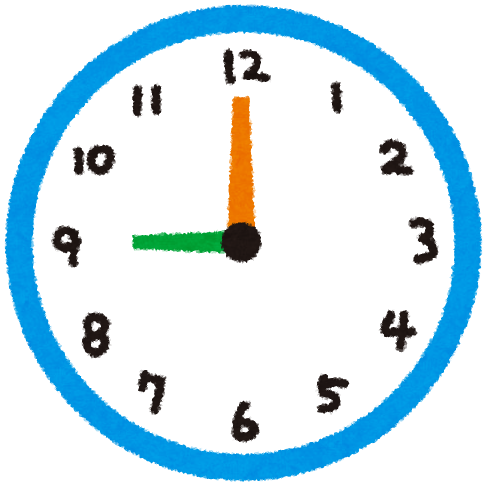 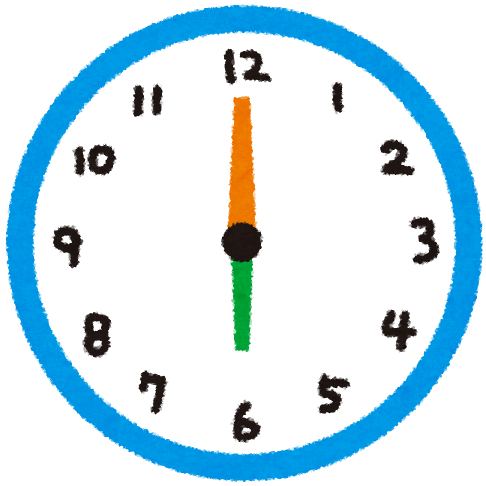 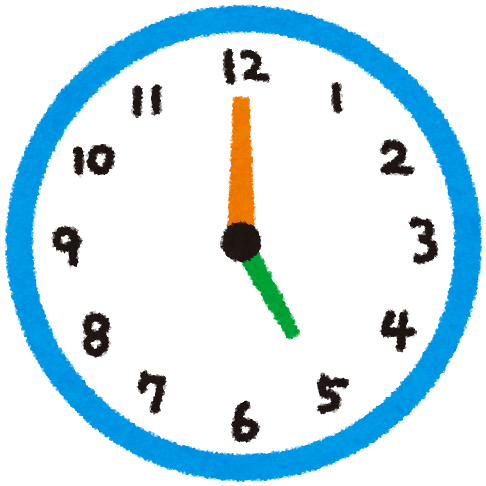 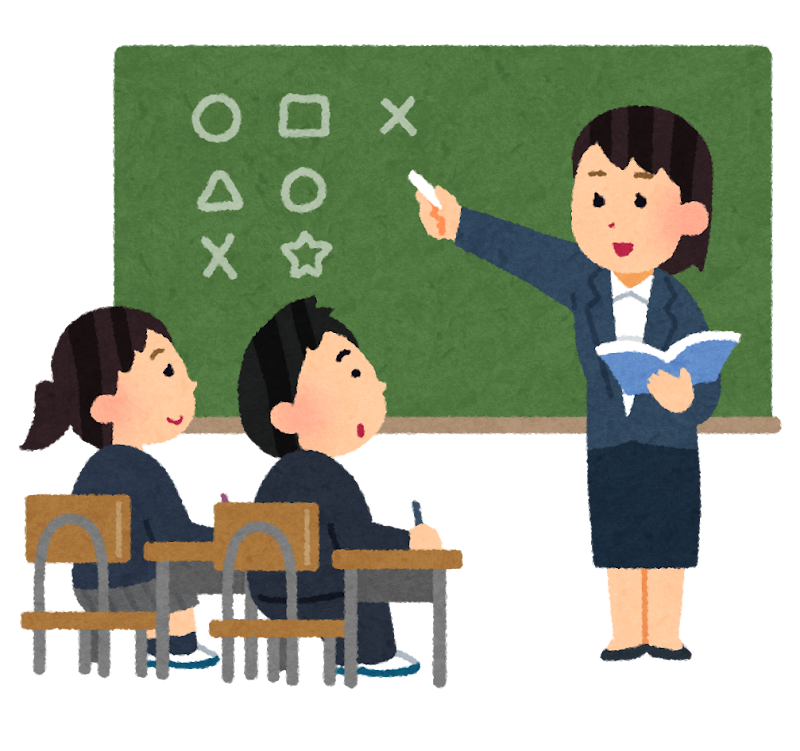 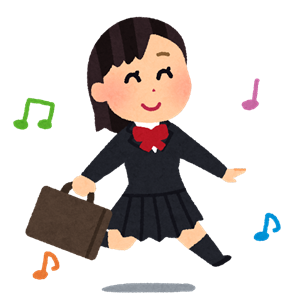 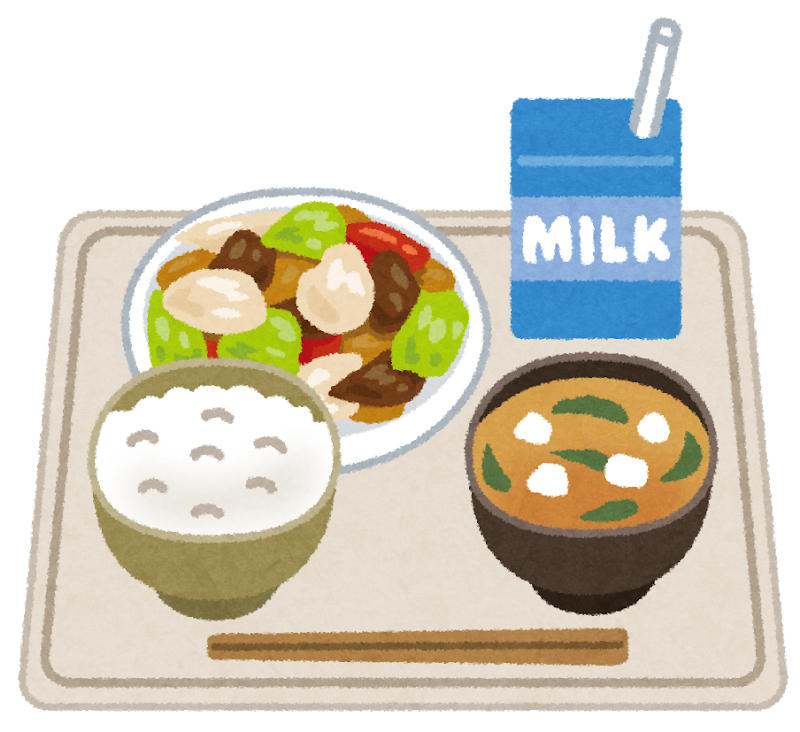 - 39 -
Karagdagang impormasyon ②
International Baccalaureate Diploma Program
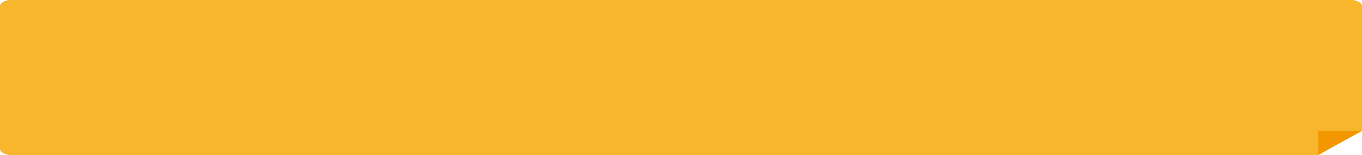 Mga International educational programs na inaalok ng International Baccalaureate Organization.
Sa pagkumpleto ng kurso at pagpasa sa examination, ang mga mag-aaral ay maaaring makakuha ng International Baccalaureate degree.
Ang  International Baccalaureate degree ay kinikilalang internasyonal na kwalipikasyon sa pagpasok sa unibersidad
Iilan lamang ang mga paaralang nagpapatupadkung saan maaaring makakuha ng diplomang Japanese high school.
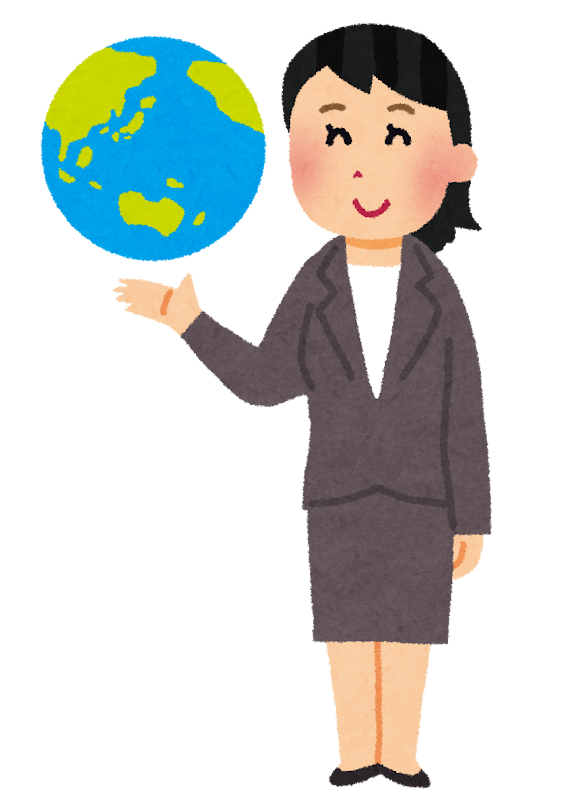 ・Ang klase ay isasagawa sa English.
・May pagkakataon din na mag-eenrol sa September.
・May mga required subjects at optional subjects.
- 40 -
Mga paaralang nag-aalok ng International Baccalaureate Diploma Program sa Aichi Prefecture
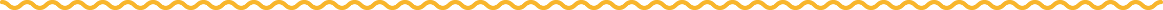 ＜Maaaring makakuha ng diplomasa Senior high school＞
・“Kokusai Koto Gakko”NUCB International College (NIC)

・“ Nagoya Kokusai Koto Gakko”NUCB International Senior High School

※NUCB:Nagoya University of Commerce and Business
＜ International Schools＞
・Enishi International School
・Nagoya International School
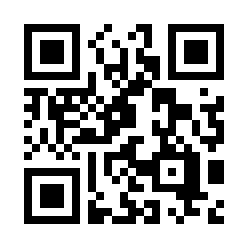 https://ic.nucba.ac.jp/jp/
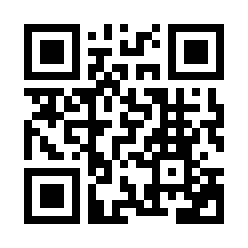 https://www.nihs.ed.jp/
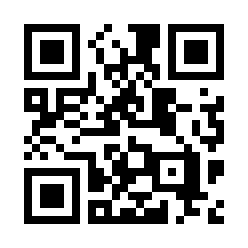 https://enishi.ac.jp/JP/
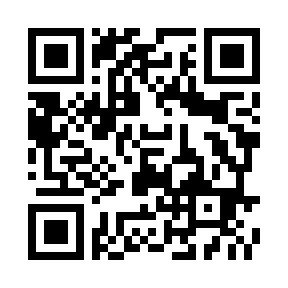 https://www.nis.ac.jp/japanese/welcome
- 41 -